Cloud Computing
Introduction to Cloud Computing
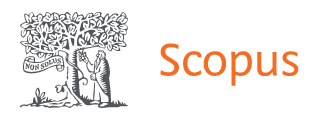 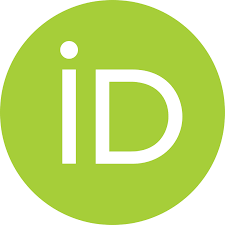 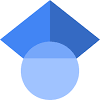 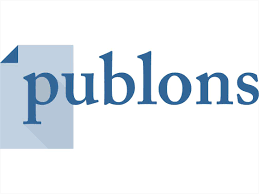 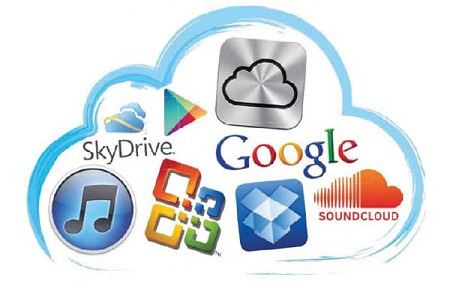 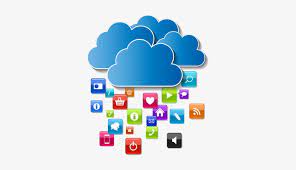 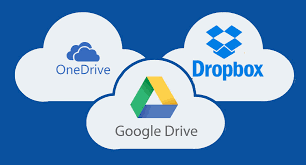 Agenda
What is Cloud Computing ?
Different perspectives
Properties and characteristics
Benefits from cloud computing

Service and deployment models
Three service models
Four deployment models
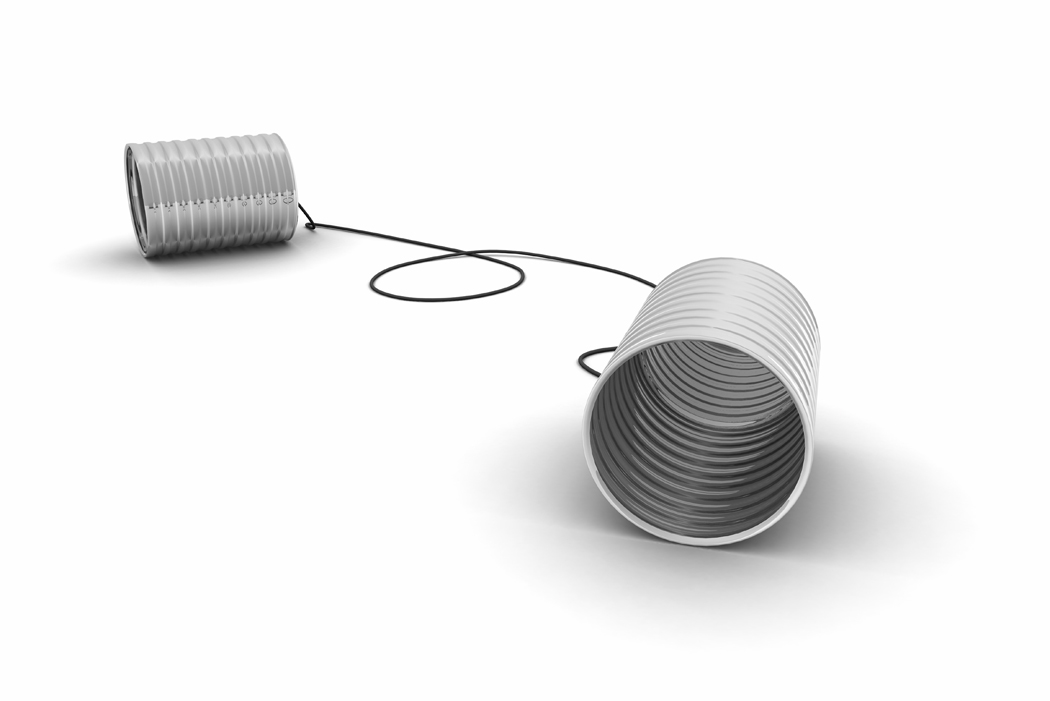 What do they say ?
What is Cloud Computing ?
Cloud Definitions
Definition from NIST (National Institute of Standards and Technology)
Cloud computing is a model for enabling convenient, on-demand network access to a shared pool of configurable computing resources (e.g., networks, servers, storage, applications, and services) that can be rapidly provisioned and released with minimal management effort or service provider interaction.
This cloud model promotes availability and is composed of five essential characteristics, three service models, and four deployment models.
Definition from NIST (National Institute of Standards and Technology)
Cloud computing is a model for enabling convenient, on-demand network access to a shared pool of configurable computing resources (e.g., networks, servers, storage, applications, and services) that can be rapidly provisioned and released with minimal management effort or service provider interaction.
This cloud model promotes availability and is composed of five essential characteristics, three service models, and four deployment models.
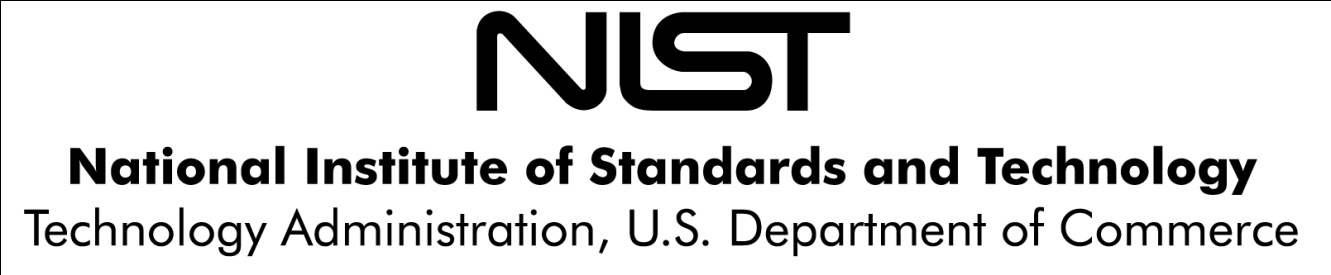 Cloud Definitions
Definition from Wikipedia
Cloud computing is Internet-based computing, whereby shared resources, software, and information are provided to computers and other devices on demand, like the electricity grid.
Cloud computing is a style of computing in which dynamically scalable and often virtualized resources are provided as a service over the Internet.
Definition from Wikipedia
Cloud computing is Internet-based computing, whereby shared resources, software, and information are provided to computers and other devices on demand, like the electricity grid.
Cloud computing is a style of computing in which dynamically scalable and often virtualized resources are provided as a service over the Internet.
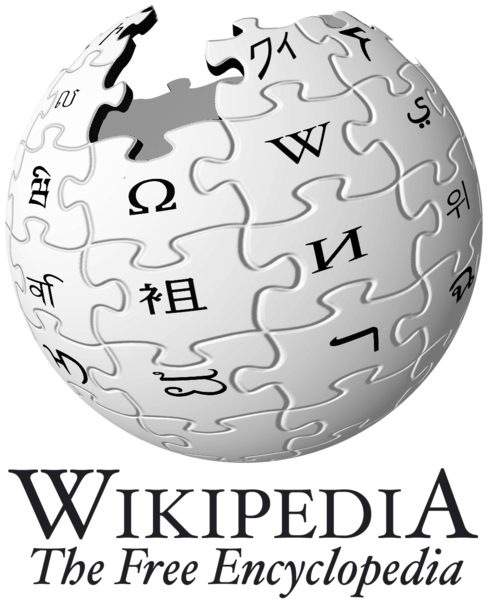 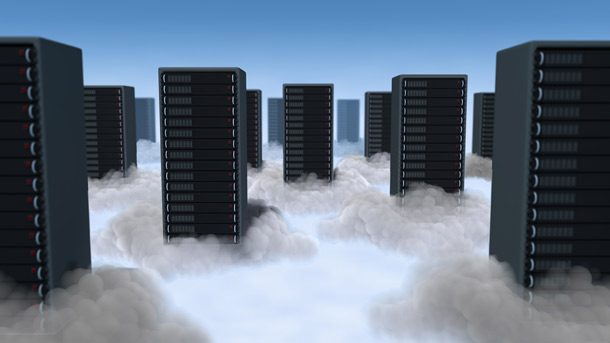 Cloud Definitions
Definition from Whatis.com
The name cloud computing was inspired by the cloud symbol that's often used to represent the Internet in flowcharts and diagrams. Cloud computing is a general term for anything that involves delivering hosted services over the Internet.
Definition from Whatis.com
The name cloud computing was inspired by the cloud symbol that's often used to represent the Internet in flowcharts and diagrams. Cloud computing is a general term for anything that involves delivering hosted services over the Internet.
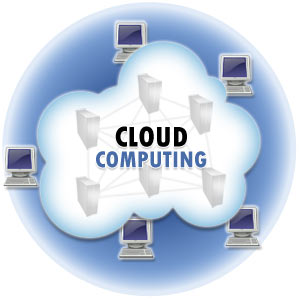 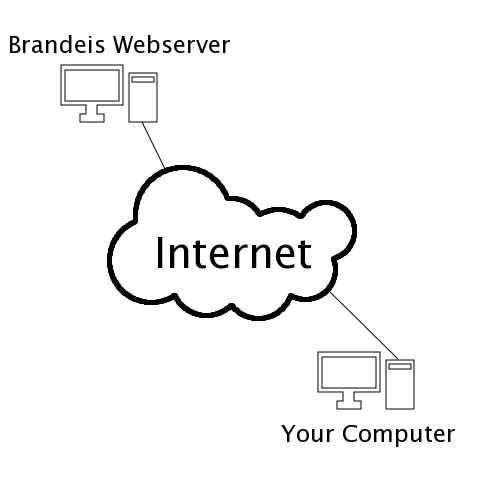 Cloud Definitions
Definition from Berkeley
Cloud Computing refers to both the applications delivered as services over the Internet and the hardware and systems software in the datacenters that provide those services.
The services themselves have long been referred to as Software as a Service (SaaS), so we use that term. The datacenter hardware and software is what we will call aCloud.
When a Cloud is made available in a pay-as-you-go manner to thepublic…… The service being sold isUtility Computing.
Definition from Berkeley
Cloud Computing refers to both the applications delivered as services over the Internet and the hardware and systems software in the datacenters that provide those services.
The services themselves have long been referred to as Software as a Service (SaaS), so we use that term. The datacenter hardware and software is what we will call aCloud.
When a Cloud is made available in a pay-as-you-go manner to thepublic…… The service being sold isUtility Computing.
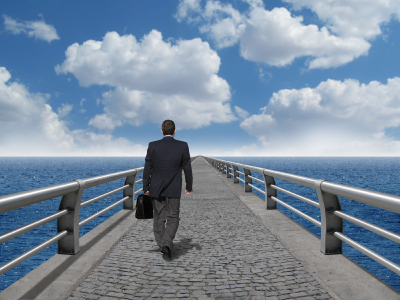 Cloud Definitions
Definition from Buyya
A Cloud is a type of parallel and distributed system consisting of a collection of interconnected and virtualized computers that are dynamically provisioned and presented as one or more unified computing resources based on service-level agreements established through negotiation between the service provider and consumers.
Definition from Buyya
A Cloud is a type of parallel and distributed system consisting of a collection of interconnected and virtualized computers that are dynamically provisioned and presented as one or more unified computing resources based on service-level agreements established through negotiation between the service provider and consumers.
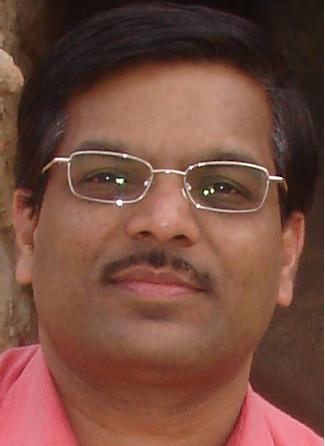 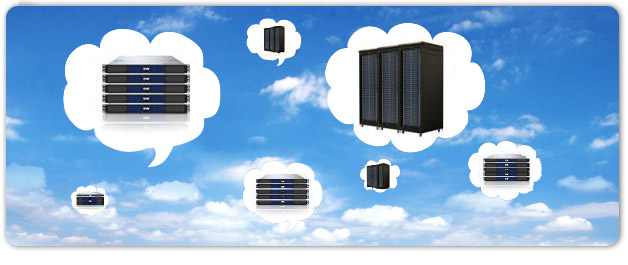 Even More Confusing ??
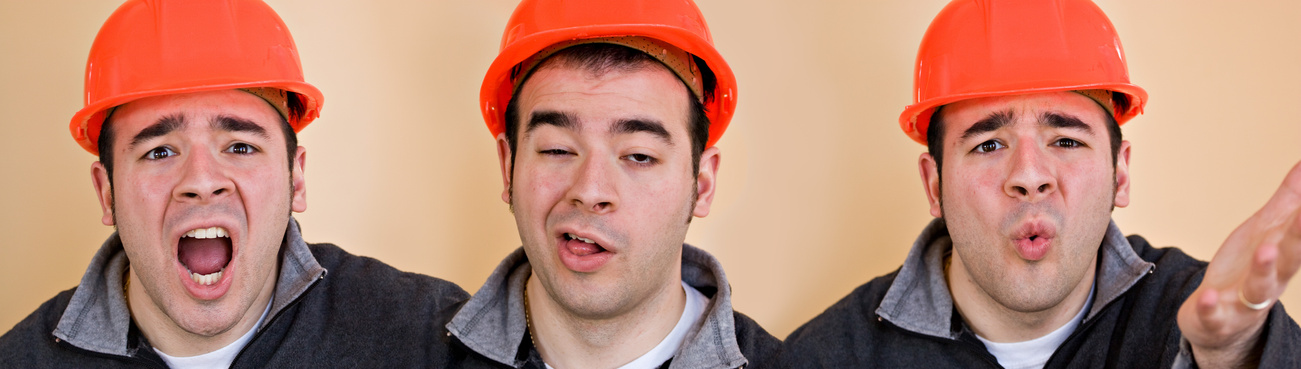 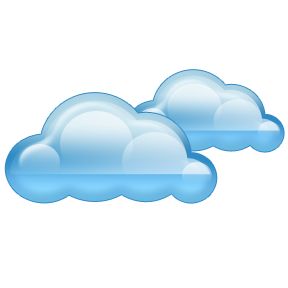 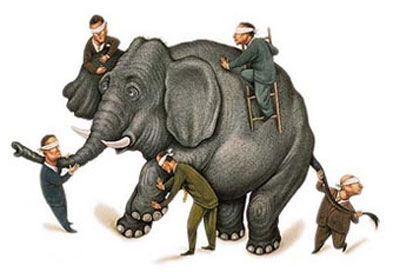 Properties and characteristics
What is Cloud computing ?
In Our Humble Opinion
Cloud computing is a paradigm of computing, a new way of thinking about IT industry but not any specific technology.
Central ideas
Utility Computing
SOA - Service Oriented Architecture
SLA - Service Level Agreement
Properties and characteristics
High scalability and elasticity
High availability and reliability
High manageability and interoperability
High accessibility and portability
High performance and optimization
Enabling techniques
Hardware virtualization
Parallelized and distributed computing
Web service
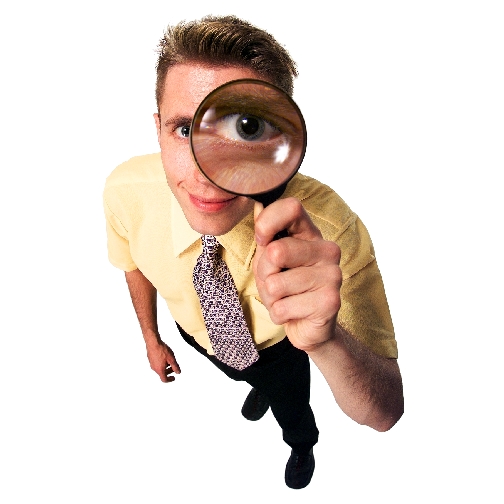 Properties and Characteristics
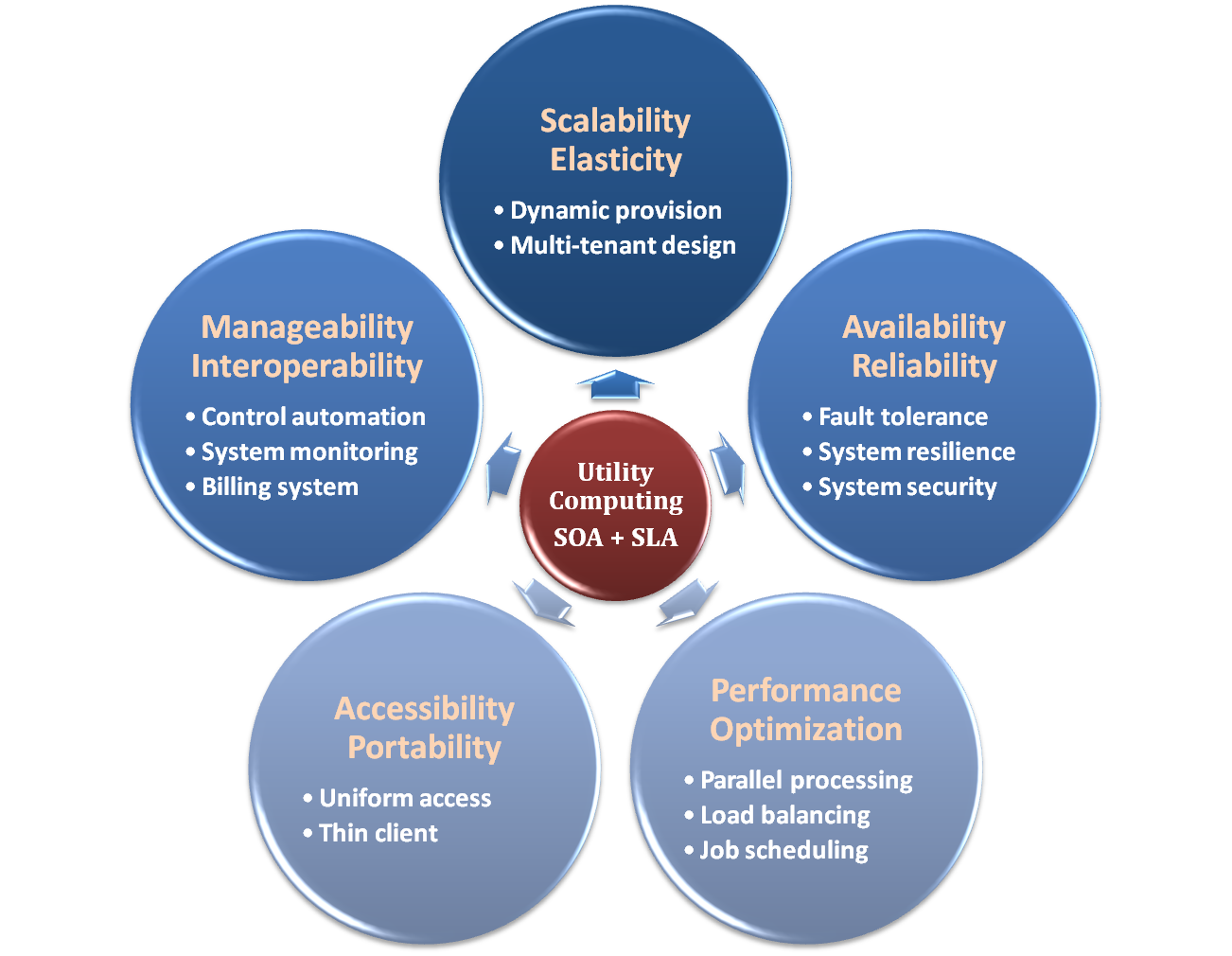 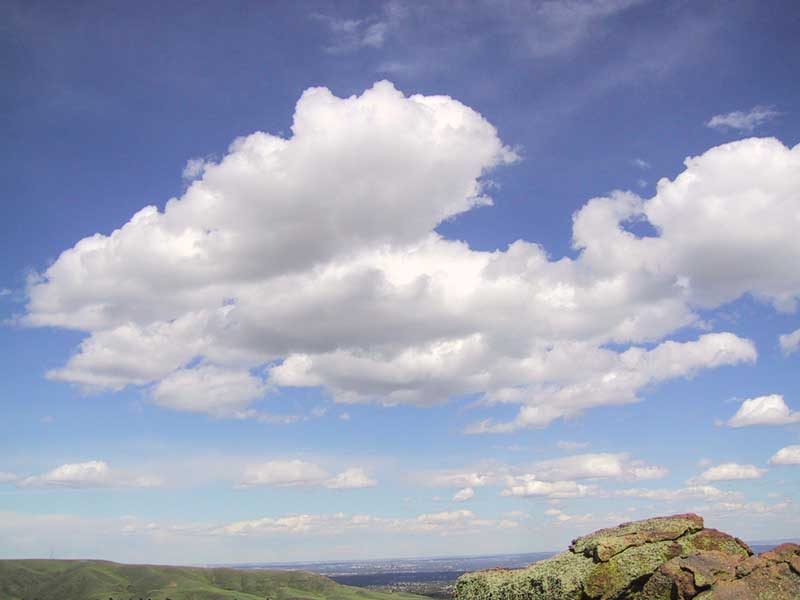 Central Ideas
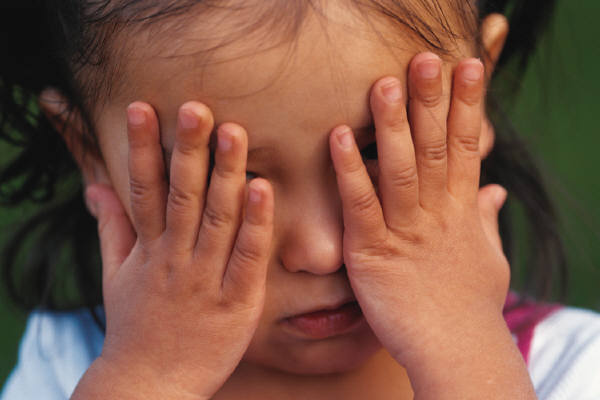 Utility ComputingSOA + SLA
Don’t tell me details!!
I DON’T CARE!!
Central Ideas
Perspective from user :
Users do not care about how the works are done
Instead, they only concern about what they can get
Users do not care about what the provider actually did
Instead, they only concern about their quality of service
Users do not want to own the physical infrastructure
Instead, they only want to pay as many as they used
What dose user really care ?
They only care about their “Service”
Utility ComputingSOA + SLA
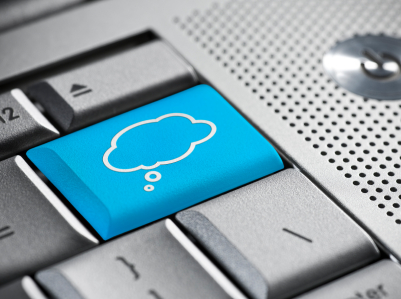 Utility Computing
One service provisioning model
Service provider makes computing resources and infrastructure management available to the customer as needed, and charges them for specific usage rather than a flat rate.
Like other types of on-demand computing , the utility model seeks to maximize the efficient use of resources and/or minimize associated costs.
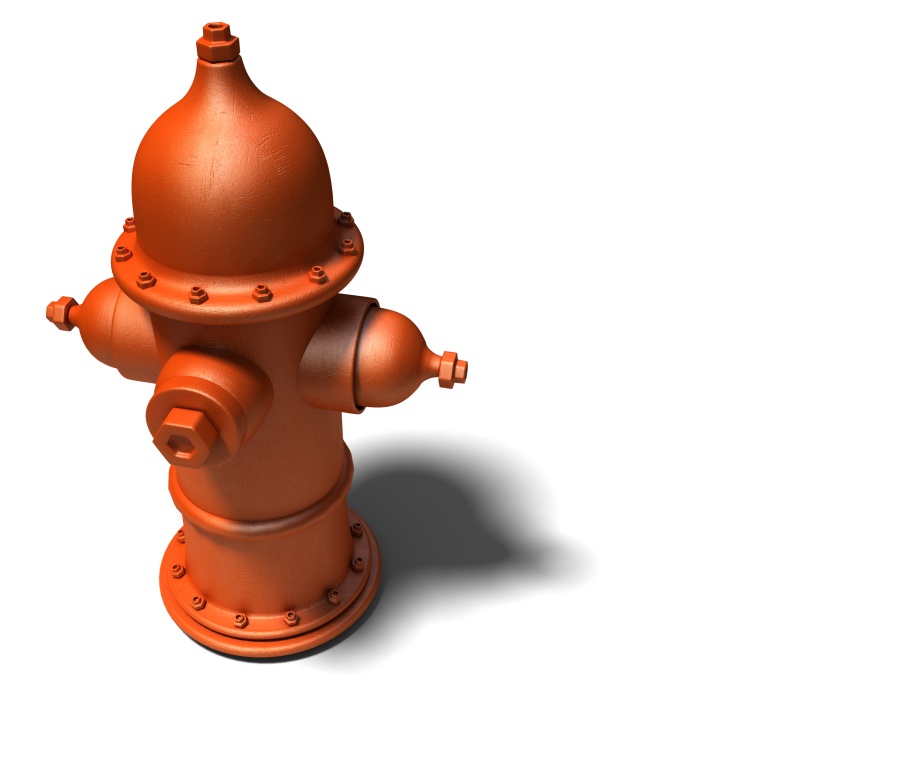 Utility ComputingSOA + SLA
What Is Service?
Service is what you connect together using Web Services.
Service is the endpoint of a connection.
Functionalities of service :
A service should be well-defined
A service should be self-contained
A service should not depend on the context or state of other services.
Utility ComputingSOA + SLA
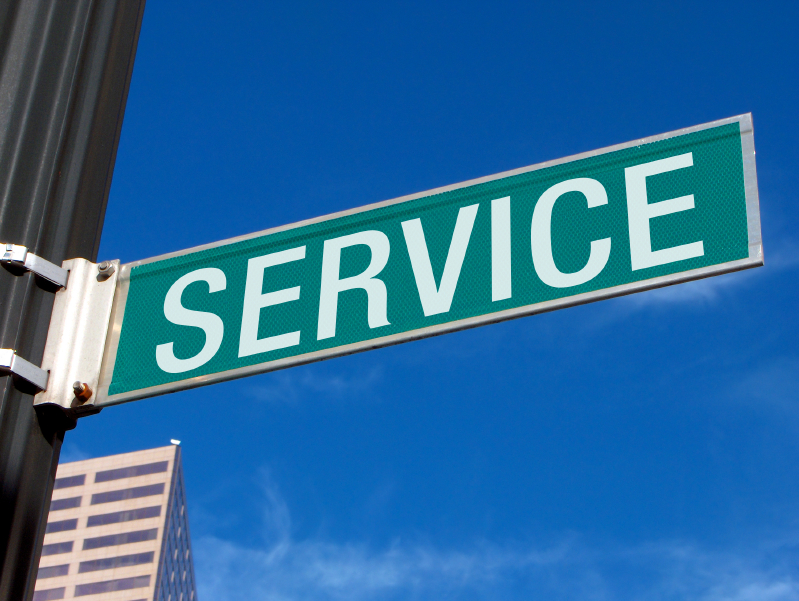 What Is Web Service?
Definition :
Web service is self-describing and stateless modules that perform discrete units of work and are available over the network
Web service providers offer APIs that enable developers to exploit functionality over the Internet, rather than delivering full-blown applications
Web Services Description Language (WSDL) :
Expressed in XML which include both data type and messages
Four types of operations :
One-way - Messages sent without a reply required
Request & response - Sending and replying messages
Solicit response - A request for a response
Notification - Messages sent to multiple receivers
Utility ComputingSOA + SLA
Service Oriented Architecture
Definition
Service Oriented Architecture (SOA) is essentially a collection of services which communicate with each other
Contain a flexible set of design principles used during the phases of systems development and integration
Provide a loosely-integrated suite of services that can be used within multiple business domains
Approach
Usually implemented by Web Service model
Utility ComputingSOA + SLA
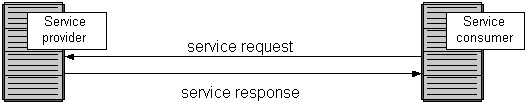 Quality Of Service
Original definition
Quality of Service (QoS) is a set of technologies for managing network traffic in a cost effective manner to enhance user experiences for home and enterprise environments. 
Now QoS becomes to a broad term that is used following areas :
Customer care evaluations 
Technological evaluations
Utility ComputingSOA + SLA
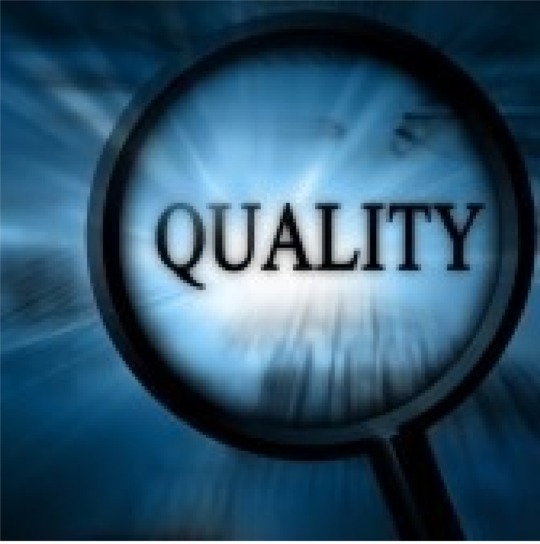 Quality Of Service
Customer care evaluations
QoS is usually measured in terms of issues that have a direct impact on the experience of the customer
Only issues that produce a negative effect on the goods and services received by the customer come under scrutiny
Technological evaluations
QoS has to do with the efficient operation of various systems
This can lead to adjusting procedures or adapting software programs and code to achieve the desired effect while making a more efficient use of available resources
Utility ComputingSOA + SLA
Service Level Agreement
Definition
A service-level agreement (SLA) is a contract between a network service provider and a customer that specifies, usually in measurable terms (QoS), what services the network service provider will furnish
Common content in contract
Performance guarantee metrics
Up-time and down-time ratio
System throughput
Response time
Problem management detail
Penalties for non-performance
Documented security capabilities
Utility ComputingSOA + SLA
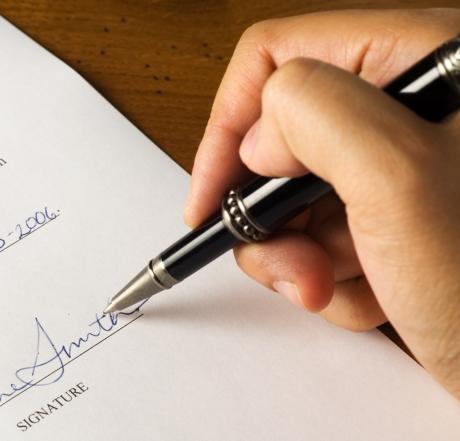 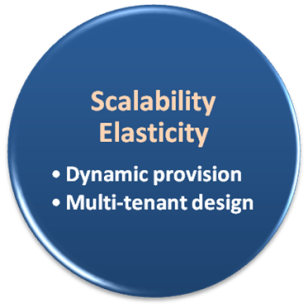 Scalability & Elasticity
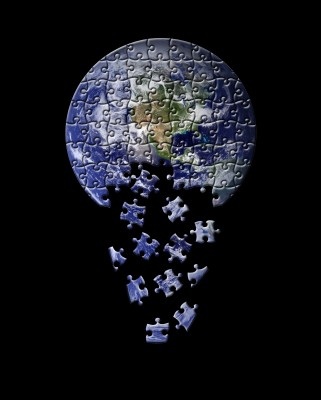 Give me the worldwithout limitation!!
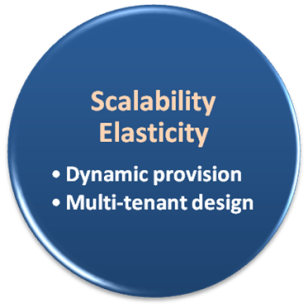 Scalability & Elasticity
What is scalability ?
A desirable property of a system, a network, or a process, which indicates its ability to either handle growing amounts of work in a graceful manner or to be readily enlarged.
What is elasticity ?
The ability to apply a quantifiable methodology that allows for the basis of an adaptive introspection with in a real time infrastructure.
But how to achieve these properties ?
Dynamic provisioning
Multi-tenant design
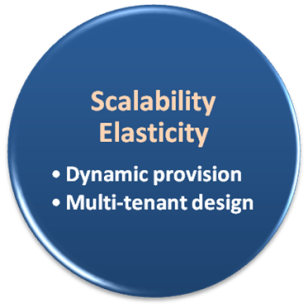 Dynamic Provisioning
What is dynamic provisioning ?
Dynamic Provisioning is a simplified way to explain a complex networked server computing environment where server computing instances are provisioned or deployed from a administrative console or client application by the server administrator, network administrator, or any other enabled user.
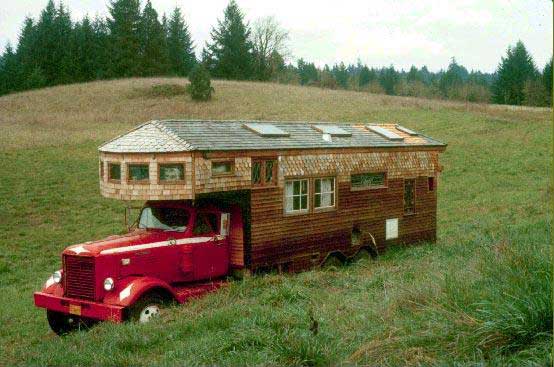 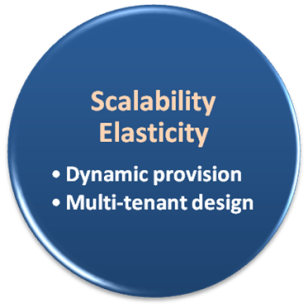 Dynamic Provisioning
In traditional computing model, two common problems :
Underestimate system utilization which result in under provision
Loss Revenue
Resources
Resources
Resources
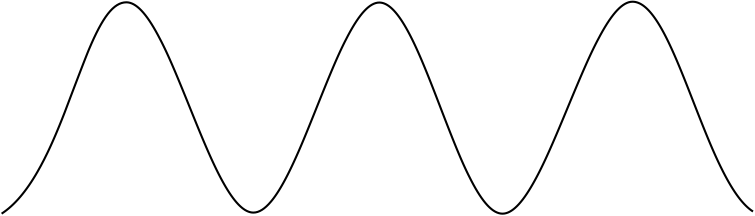 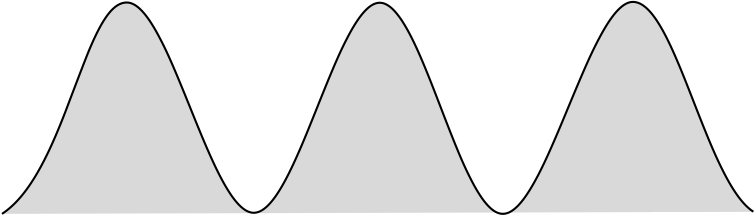 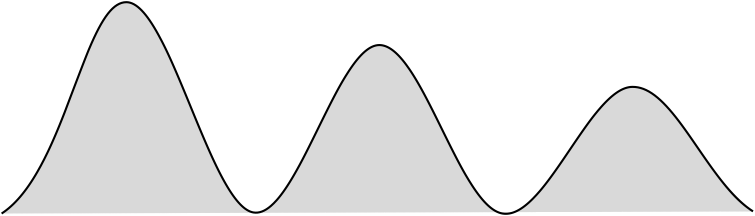 Capacity
Capacity
Capacity
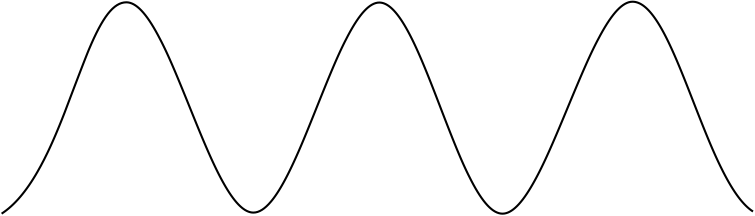 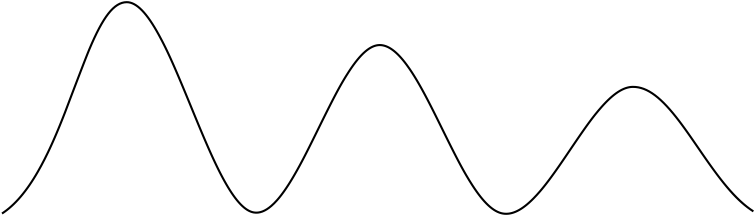 Demand
Demand
Demand
2
2
2
3
3
3
1
1
1
Loss Users
Time (days)
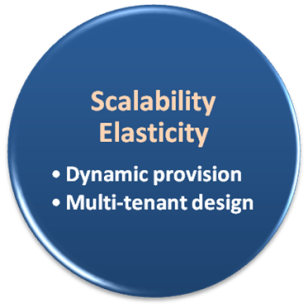 Dynamic Provisioning
Overestimate system utilization which result in low utilization
How to solve this problem ??
Dynamically provision resources
Capacity
Unused resources
Resources
Demand
Time
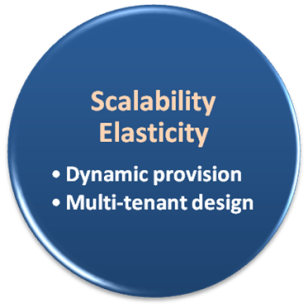 Dynamic Provisioning
Cloud resources should be provisioned dynamically
Meet seasonal demand variations
Meet demand variations between different industries
Meet burst demand for some extraordinary events
Resources
Capacity
Resources
Capacity
Demand
Demand
Time
Time
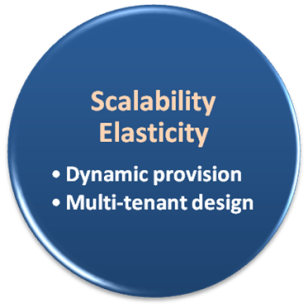 Multi-tenant Design
What is multi-tenant design ?
Multi-tenant refers to a principle in software architecture where a single instance of the software runs on a server, serving multiple client organizations.
With a multi-tenant architecture, a software application is designed to virtually partition its data and configuration thus each client organization works with a customized virtual application instance.
Client oriented requirements :
Customization
Multi-tenant applications are typically required to provide a high degree of customization to support each target organization's needs.
Quality of service
Multi-tenant applications are expected to provide adequate levels of security and robustness.
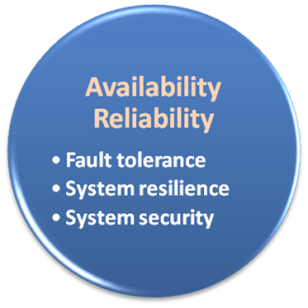 Availability & Reliability
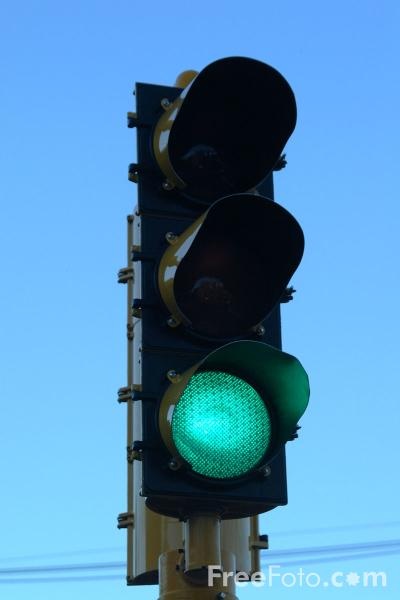 Data Never LossMachine Never Fail
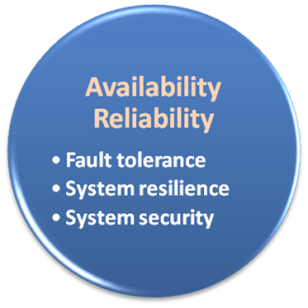 Availability & Reliability
What is availability ?
The degree to which a system, subsystem, or equipment is in a specified operable and committable state at the start of a mission, when the mission is called for at an unknown time. 
Cloud system usually require high availability
Ex. “Five Nines” system would statistically provide 99.999% availability
What is reliability ?
The ability of a system or component to perform its required functions under stated conditions for a specified period of time. 
But how to achieve these properties ?
Fault tolerance system
Require system resilience
Reliable system security
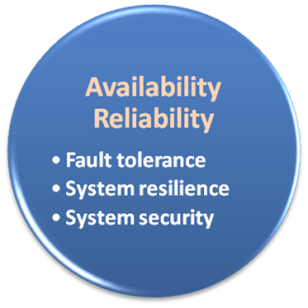 Fault Tolerance
What is fault tolerant system ?
Fault-tolerance is the property that enables a system to continue operating properly in the event of the failure of some of its components.
If its operating quality decreases at all, the decrease is proportional to the severity of the failure, as compared to a naively-designed system in which even a small failure can cause total breakdown.
Four basic characteristics :
No single point of failure
Fault detection and isolation to the failing component
Fault containment to prevent propagation of the failure
Availability of reversion modes
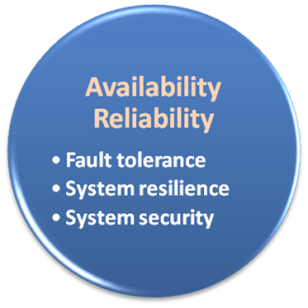 Fault Tolerance
Single Point Of Failure (SPOF)
A part of a system which, if it fails, will stop the entire system from working.
The assessment of a potentially single location of failure identifies the critical components of a complex system that would provoke a total systems failure in case of malfunction.
Preventing single point of failure
If a system experiences a failure, it must continue to operate without interruption during the repair process.
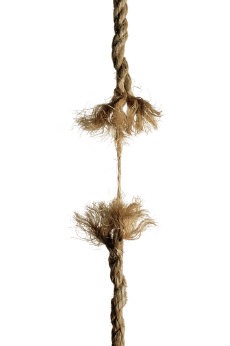 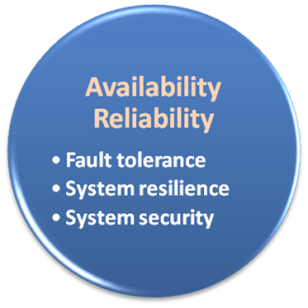 Fault Tolerance
Fault Detection and Isolation (FDI)
A subfield of control engineering which concerns itself with monitoring a system, identifying when a fault has occurred and pinpoint the type of fault and its location.
Isolate failing component
When a failure occurs, the systemmust be able to isolate the failureto the offending component.
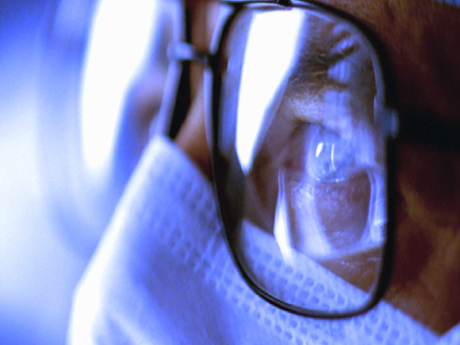 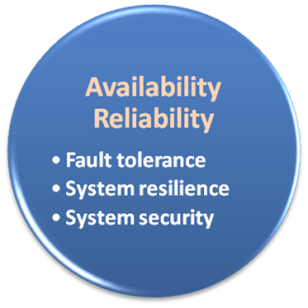 Fault Tolerance
Fault Containment
Some failure mechanisms can cause a system to fail by propagating the failure to the rest of the system.
Mechanisms that isolate a rogue transmitter or failing component to protect the system are required.
Available of reversion modes
System should be able to maintain some check points which can be used in managing the state changes.
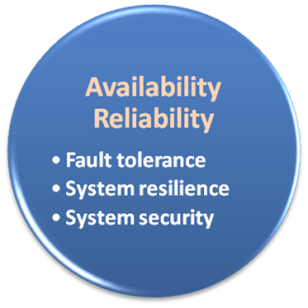 System Resilience
What is resilience ?
Resilience is the ability to provide and maintain an acceptable level of service in the face of faults and challenges to normal operation.
Resiliency pertains to the system's ability to return to its original state after encountering trouble. In other words, if a risk event knocks a system offline, a highly resilient system will return back to work and function as planned as soon as possible. 
Some risk events
If power is lost at a plant for two days, can our system recover ?
If a key service is lost because a database corruption, can the business recover ?
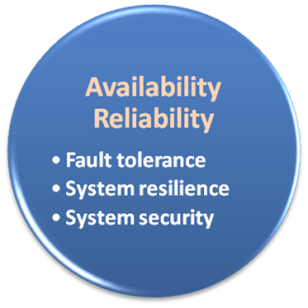 System Resilience
Disaster Recovery
Disaster recovery is the process, policies and procedures related to preparing for recovery or continuation of technology infrastructure critical to an organization after a natural or human-induced disaster.
Some common strategies :
Backup
Make data off-site at regular interval
Replicate data to an off-site location
Replicate whole system
Preparing
Local mirror systems
Surge protector
Uninterruptible Power Supply (UPS)
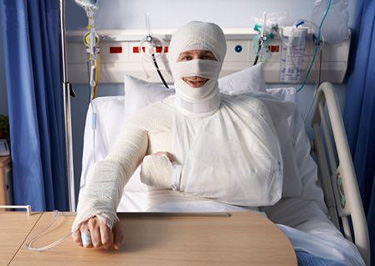 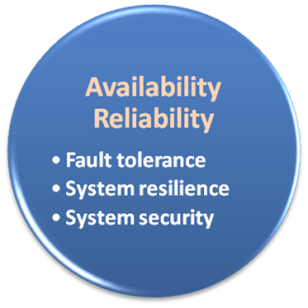 System Security
Security issue in Cloud Computing :
Cloud security is an evolving sub-domain of computer security, network security, and, more broadly, information security.
It refers to a broad set of policies, technologies, and controls deployed to protect data, applications, and the associated infrastructure of cloud computing.
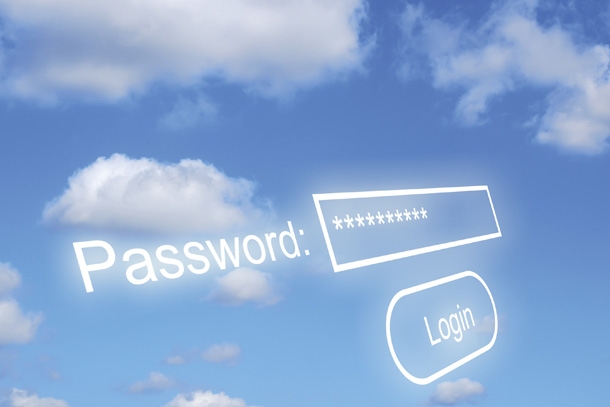 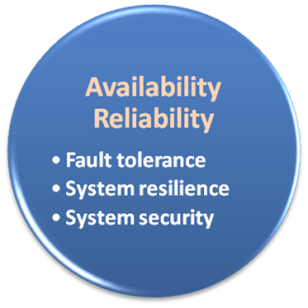 System Security
Important security and privacy issues :
Data Protection
To be considered protected, data from one customer must be properly segregated from that of another.
Identity Management
Every enterprise will have its own identity management system to control access to information and computing resources.
Application Security
Cloud providers should ensure that applications available as a service via the cloud are secure.
Privacy
Providers ensure that all critical data are masked and that only authorized users have access to data in its entirety.
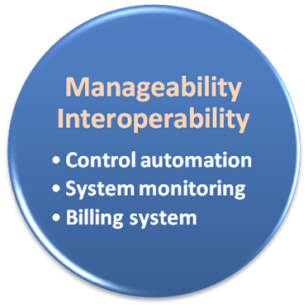 Manageability & Interoperability
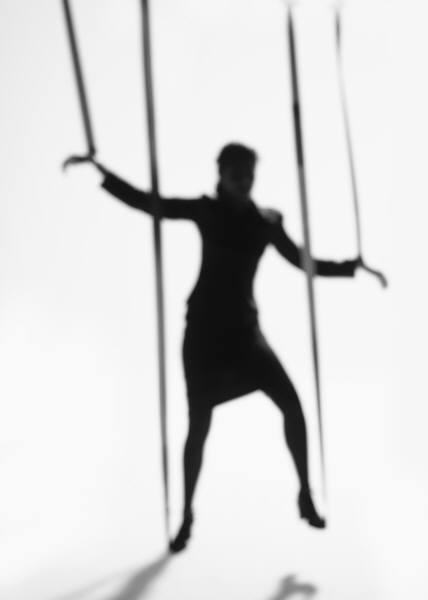 I Want Full Control !!
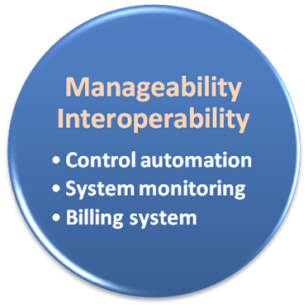 Manageability & Interoperability
What is manageability ?
Enterprise-wide administration of  cloud computing systems. Systems manageability is strongly influenced by network management initiatives in telecommunications.
What is interoperability ?
Interoperability is a property of a product or system, whose interfaces are completely understood, to work with other products or systems, present or future, without any restricted access or implementation. 
But how to achieve these properties ?
System control automation
System state monitoring
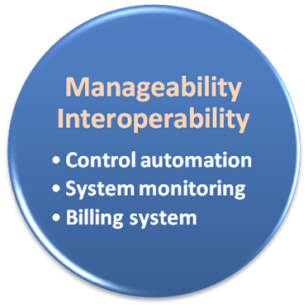 Control Automation
What is Autonomic Computing ?
Its ultimate aim is to develop computer systems capable of self-management, to overcome the rapidly growing complexity of computing systems management, and to reduce the barrier that complexity poses to further growth.
Architectural framework :
Composed by Autonomic Components (AC) which will interact with each other.
An AC can be modeled in terms of two main control loops (local and global) with sensors (for self-monitoring), effectors (for self-adjustment), knowledge and planer/adapter for exploiting policies based on self- and environment awareness.
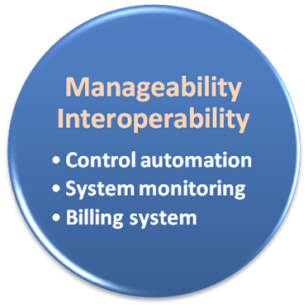 Control Automation
Four functional areas :
Self-Configuration
Automatic configuration of components.
Self-Healing
Automatic discovery, and correction of faults.
Self-Optimization
Automatic monitoring and control of resources to ensure the optimal functioning with respect to the defined requirements.
Self-Protection
Proactive identification and protection from arbitrary attacks.
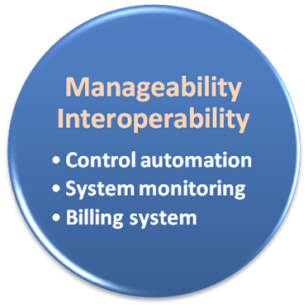 System Monitoring
What is system monitor ?
A System Monitor in systems engineering is a process within a distributed system for collecting and storing state data.
What should be monitored in the Cloud ?
Physical and virtual hardware state
Resource performance metrics
Network access patterns
System logs
… etc
Anything more ?
Billing system
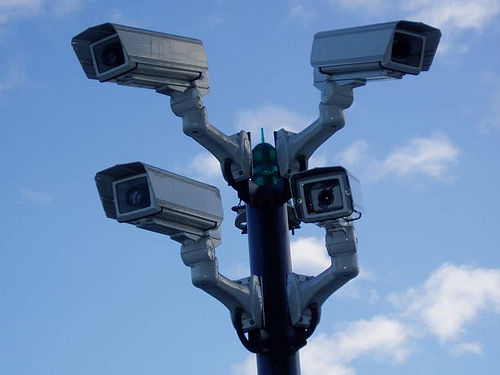 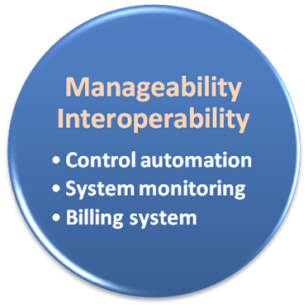 Billing System
Billing System in Cloud
Users pay as many as they used.
Cloud provider must first determine the list of service usage price.
Cloud provider have to record the resource or service usage of each user, and then charge users by these records.
How can cloud provider know users’ usage ?
Get those information by means of monitoring system.
Automatically calculate the totalamount of money which usershould pay. And automaticallyrequest money from use’s bankingaccount.
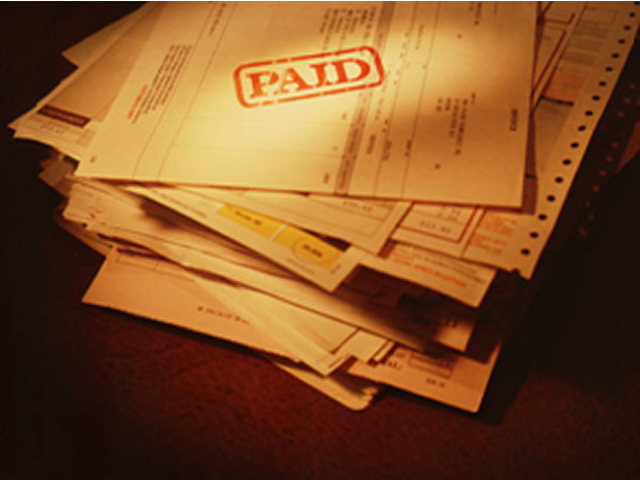 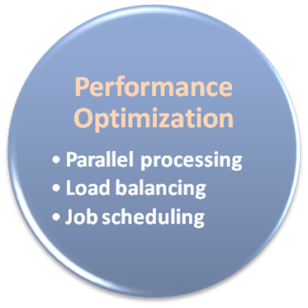 Performance & Optimization
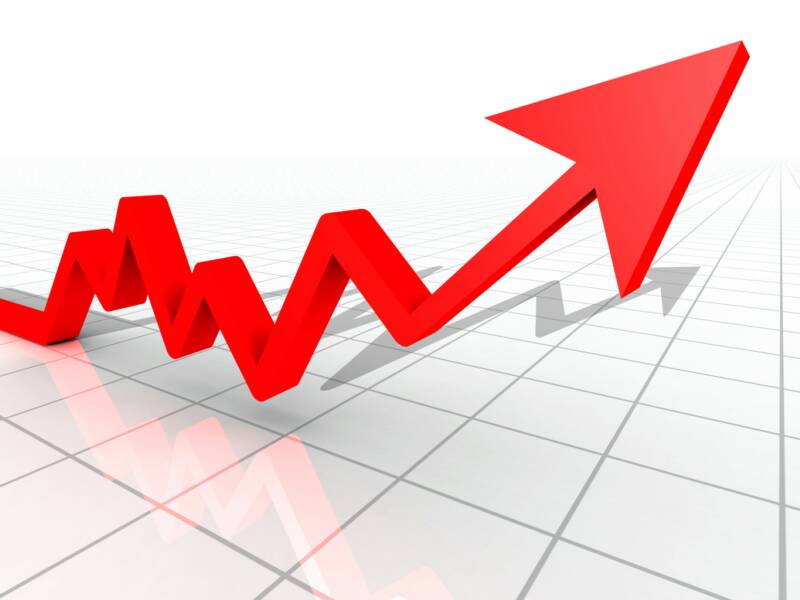 High PerformanceImprovement
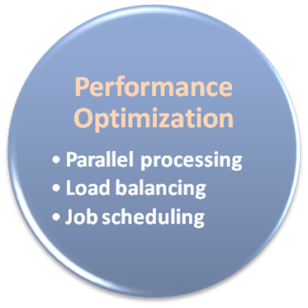 Performance & Optimization
Performance guarantees ??
As the great computing power in cloud, application performance should be guaranteed.
Cloud providers make use of powerful infrastructure or other underlining resources to build up a highly performed and highly optimized environment, and then deliver the complete services to cloud users.
But how to achieve this property ?
Parallel computing
Load balancing
Job scheduling
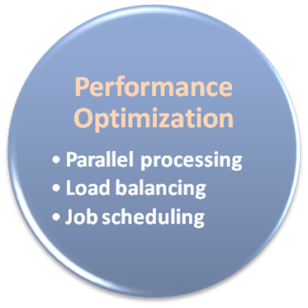 Parallel Processing
Parallel Processing
Parallel processing is a form of computation in which many calculations are carried out simultaneously, operating on the principle that large problems can often be divided into smaller ones, which are then solved concurrently.
Parallelism in different levels :
Bit level parallelism
Instruction level parallelism
Data level parallelism
Task level parallelism
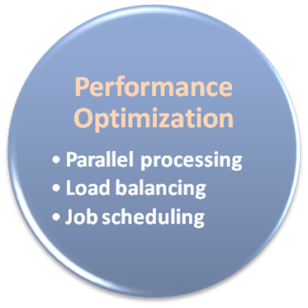 Parallel Processing
Hardware approaches
Multi-core computer
Symmetric multi-processor
General purpose graphic processing unit
Vector processor
Distributed computing
Cluster computing
Grid computing
Software approaches
Parallel programming language
Automatic parallelization
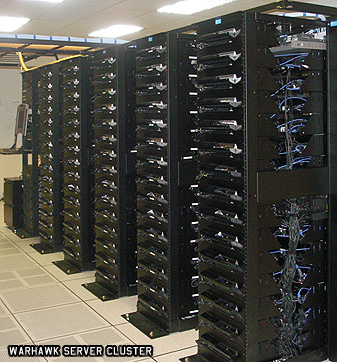 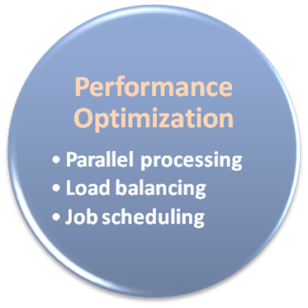 Load Balancing
What is load balancing ?
Load balancing is a technique to distribute workload evenly across two or more computers, network links, CPUs, hard drives, or other resources, in order to get optimal resource utilization, maximize throughput, minimize response time, and avoid overload.
Why should be load balanced ?
Improve resource utilization
Improve system performance
Improve energy efficiency
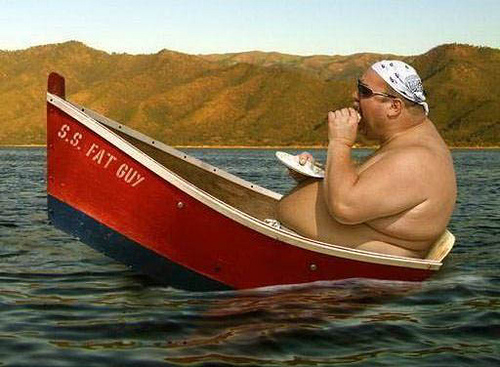 Unbalanced
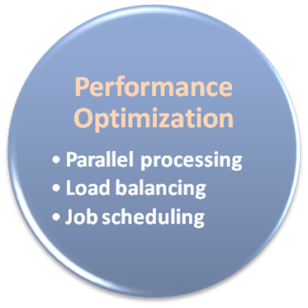 Job Scheduling
What is job scheduler ?
A job scheduler is a software application that is in charge of unattended background executions, commonly known for historical reasons as batch processing.
What should be scheduled in Cloud ?
Computation intensive tasks
Dynamic growing and shrinking tasks
Tasks with complex processing dependency
How to approach ?
Use pre-defined workflow
System automatic configuration
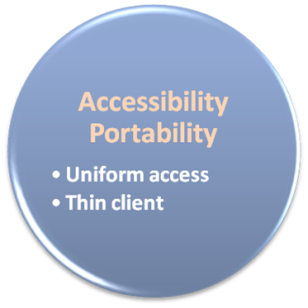 Accessibility & Portability
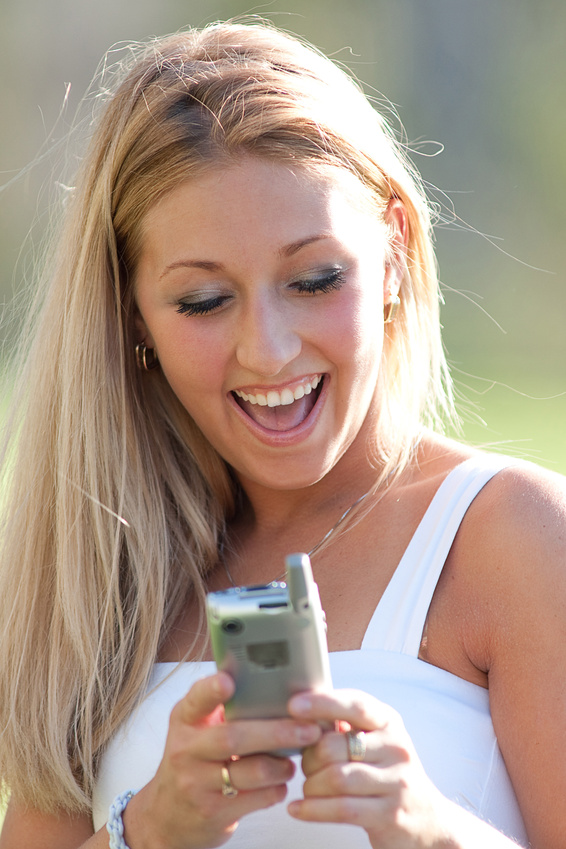 Anyone !
Anytime !
Anywhere !
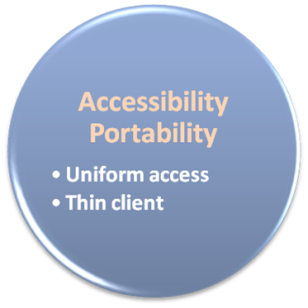 Accessibility & Portability
What is accessibility ?
Accessibility is a general term used to describe the degree to which a product, device, service, or environment is accessible by as many people as possible.
What is service portability ?
Service portability is the ability to access services using any devices, anywhere, continuously with mobility support and dynamic adaptation to resource variations.
But how to achieve these properties ?
Uniform access
Thin client
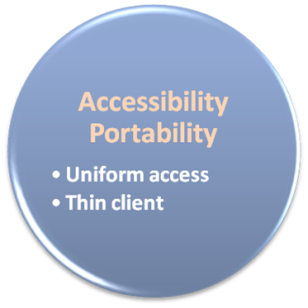 Uniform Access
How do users access cloud services ?
Cloud provider should provide their cloud service by means of widespread accessing media. In other word, users from different operating systems or other accessing platforms should be able to directly be served.
Nowadays, web browser technique is one of the most widespread platform in almost any intelligent electronic devices. Cloud service take this into concern, and delivery their services with web-based interface through the Internet.
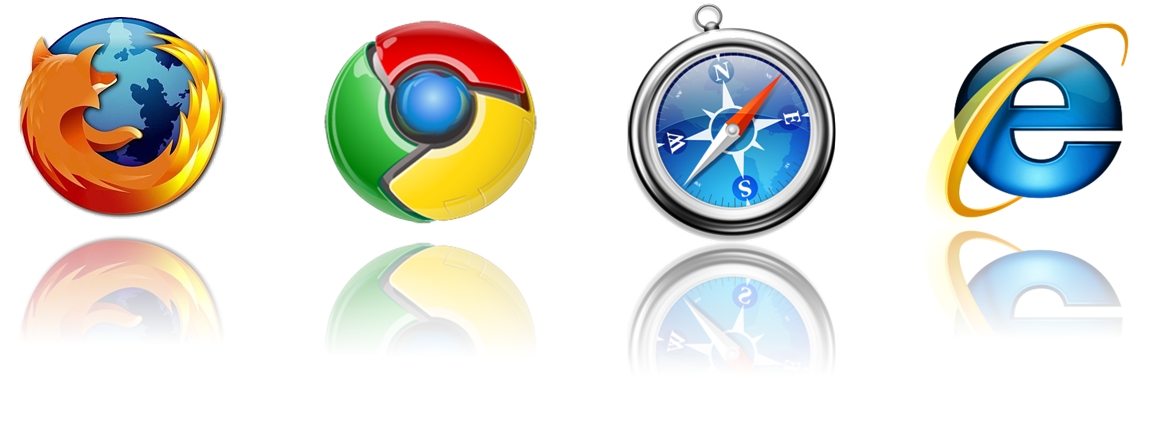 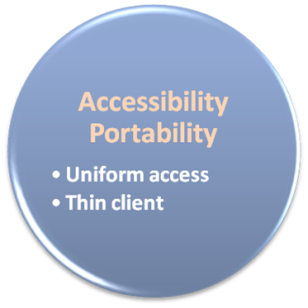 Thin Client
What is thin client ?
Thin client is a computer or a computer program which depends heavily on some other computer to fulfill its traditional computational roles. This stands in contrast to the traditional fat client, a computer designed to take on these roles by itself.
Characteristics :
Cheap client hardware
While the cloud providers handle several client sessions at once, the clients can be made out of much cheaper hardware.
Diversity of end devices
End user can access cloud service via plenty of various electronic devices, which include mobile phones and smart TV. 
Client simplicity
Client local system do not need complete operational functionalities.
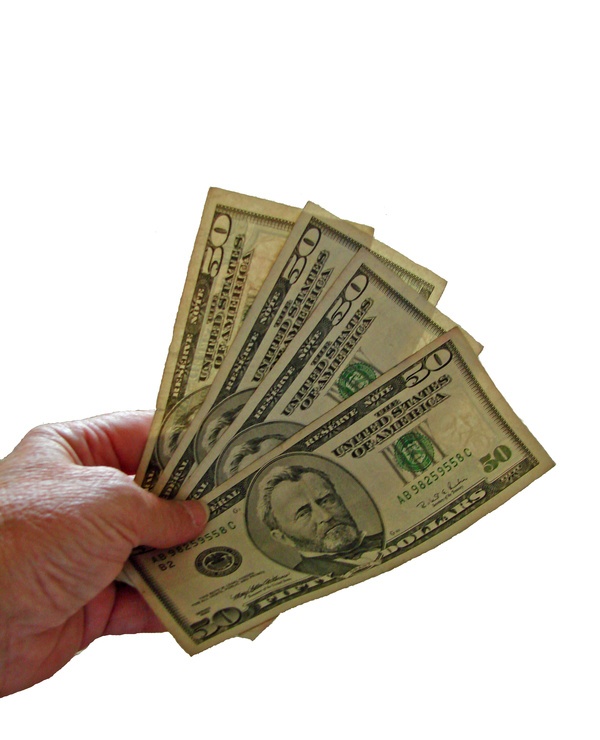 What can we gain from cloud ?
What is cloud computing ?
Benefits From Cloud
Cloud computing brings many benefits :
For the market and enterprises
Reduce initial investment
Reduce capital expenditure
Improve industrial specialization
Improve resource utilization
For the end user and individuals
Reduce local computing power
Reduce local storage power
Variety of thin client devices in daily life
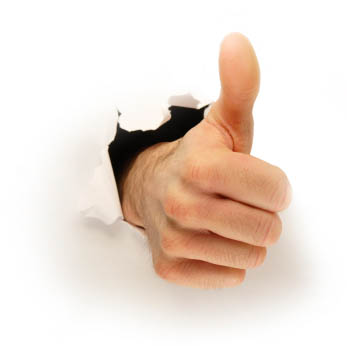 For Market and Enterpeises
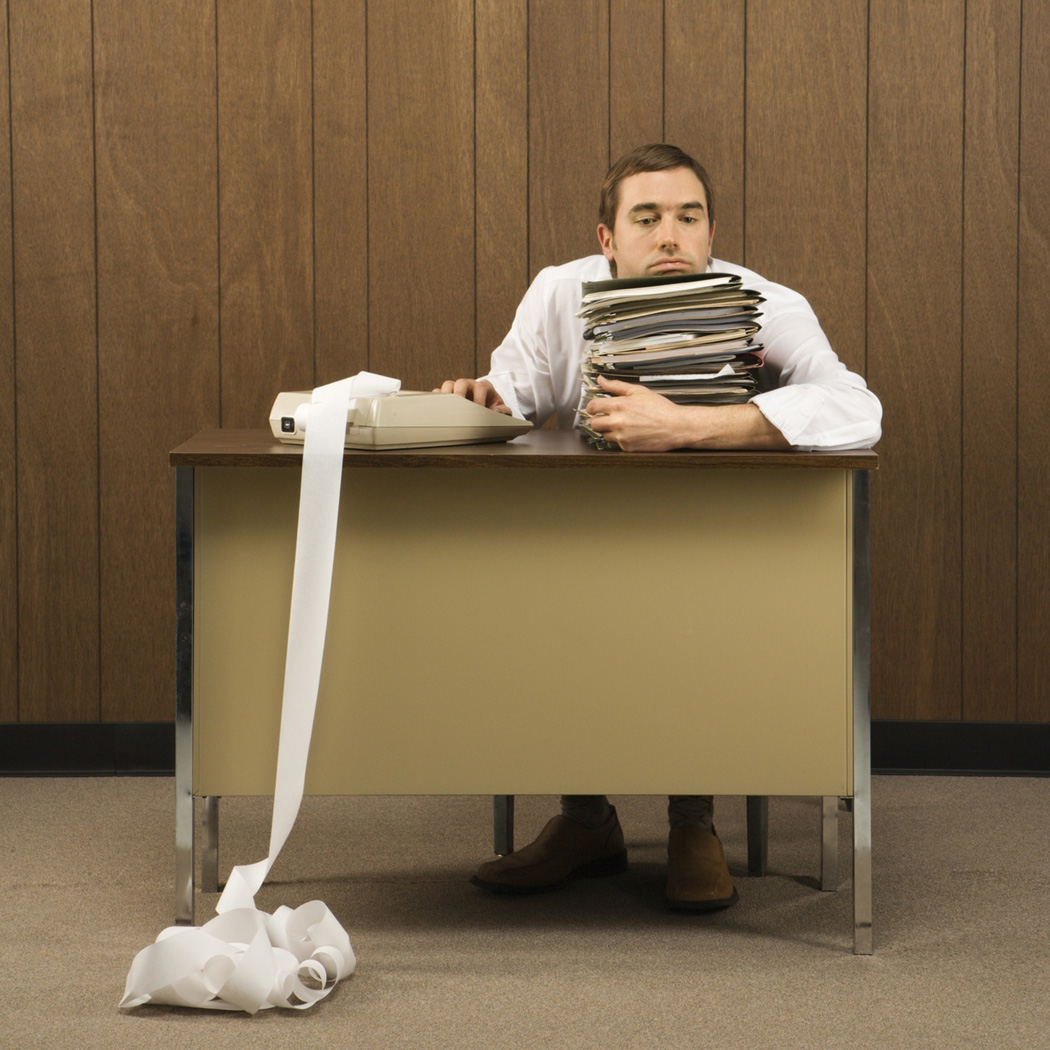 Reduce Initial Investment
Traditional process of enterprises to initiate business :
Survey and analysis the industry and market
Estimate the quantity of supply and demand
Purchase and deploy IT infrastructure
Install and test the software system
Design and develop enterprise specific business service
Announce the business service to clients
Some drawbacks :
The survey, analysis and estimation may not 100% correct
Infrastructure deployment is time consuming
Enterprises should take the risk of wrong investment
Reduce Initial Investment
Initiate business with Cloud Computing services :
Survey and analysis the industry and market
Chose one cloud provider for enterprise deployment
Design and develop business service upon cloud environment
Announce the business service to clients
Some benefits :
Enterprise do not need to own the infrastructure
Enterprise can develop and deploy business service in short time
Enterprise can reduce the business loss of wrong investment
Reduce Initial Investment
What dose cloud computing achieve ?
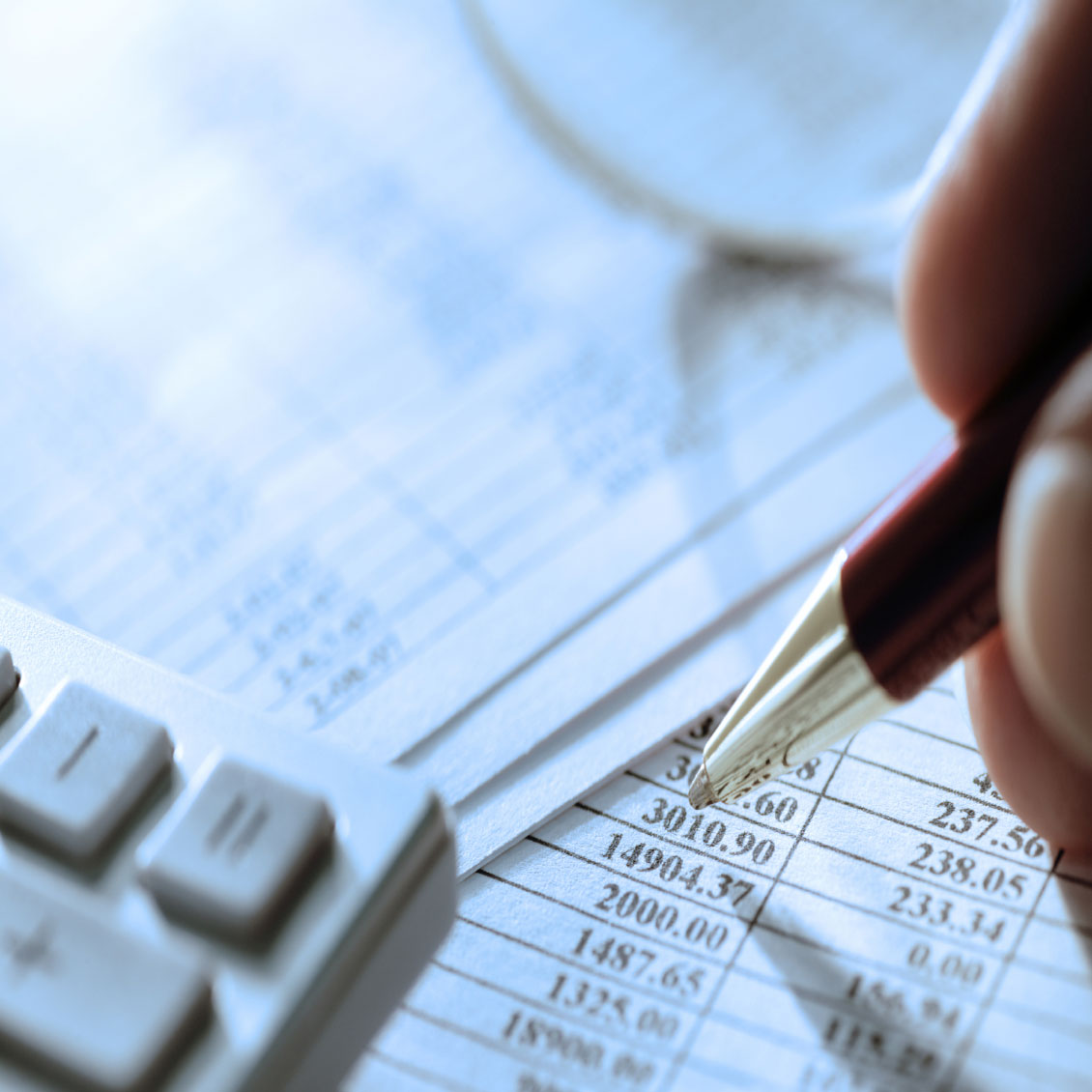 Reduce Capital Expenditure
Traditional capital expenditure of enterprises :
Each enterprise should establish its own IT department
IT department should handle the listing jobs
Manage and administrate hardware and software
Apply regular data backup and check point process
Purchase new infrastructure and eliminate outdated one
Always standby for any unexpected IT problems

Some drawbacks :
Enterprise pays for IT investment which is not its business focus
Enterprise should take the risk of hardware/software malfunction
Replacing and updating infrastructure is time consuming and risky
Reduce Capital Expenditure
Capital expenditure with Cloud Computing service :
Enterprise can almost dismiss its IT department
The jobs of IT department can be achieved by cloud provider
Dynamically update and upgrade hardware or software
Dynamically provision and deploy infrastructure for enterprise
Automatically backup data and check consistency
Self-recover from disaster or system malfunction

Some benefits :
Enterprise can shift effort to its business focus
Enterprise can reconfigure its IT services in short time
Enterprise pays to cloud provider as many as the service used
Reduce Capital Expenditure
What dose cloud computing achieve ?
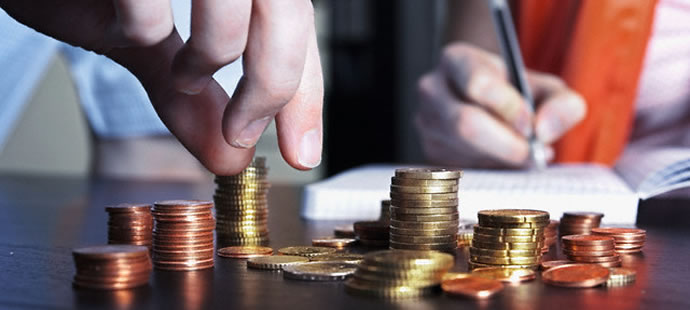 Improve Industrial Specialization
Traditional industry and market :
Every enterprise has to own its IT department
IT resource is managed by enterprise themselves
IT complexity should be well taken care by enterprise themselves
Some drawbacks :
IT department is not the business focus of enterprise
Most of enterprises do not well maintain their IT resources
Enterprise seldom optimizes their IT resource usage
Improve Industrial Specialization
Collaboration with Cloud providers :
Cloud providers centrally maintain IT infrastructure for clients
Cloud providers employ experts for management and administration
Cloud providers focus on providing reliable IT services
Enterprises only rent the service they need and care
Some benefits :
Industrial specialization will be improved
IT service performance will be optimized
Enterprise business focus will be enhanced
IT resource waste will be reduced
Improve Industrial Specialization
What dose cloud computing achieve ?
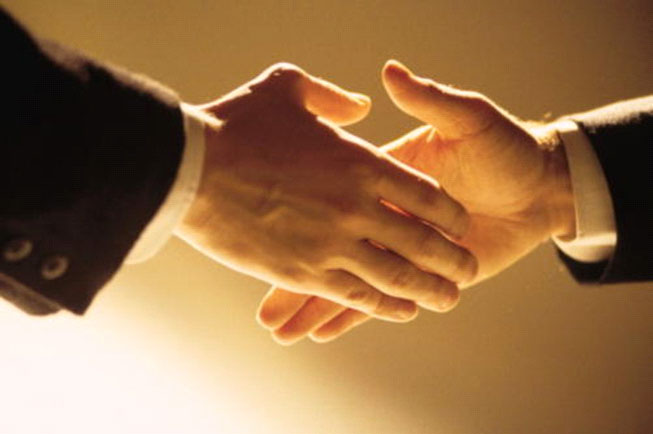 Improve Resource Utilization
Traditional industry and market :
Enterprise seldom takes care about IT resource utilization
Enterprise owns their IT resource without well management
IT resource usually over invested for peak demand
Some drawbacks :
Power and space utilization among enterprises are wasted
IT resources across enterprises cannot be shared
Improve Resource Utilization
Collaboration with Cloud providers :
IT resources are centrically managed and optimized
Cloud provider builds performance optimized hardware
Cloud provider builds consolidated cooling system
Cloud provider will consider the geographic issues
Cloud provider will consider legal policy issues
Some benefits :
IT infrastructure can be shared among enterprises
IT infrastructure performance and utilization can be optimized
Large-scale integrated optimization can be applied
Improve Resource Utilization
What dose cloud computing achieve ?
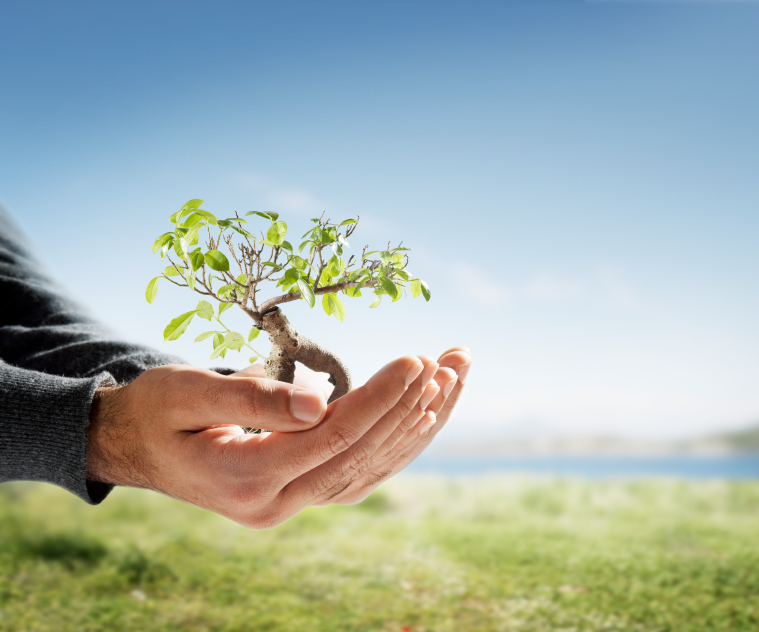 For End User and Individual
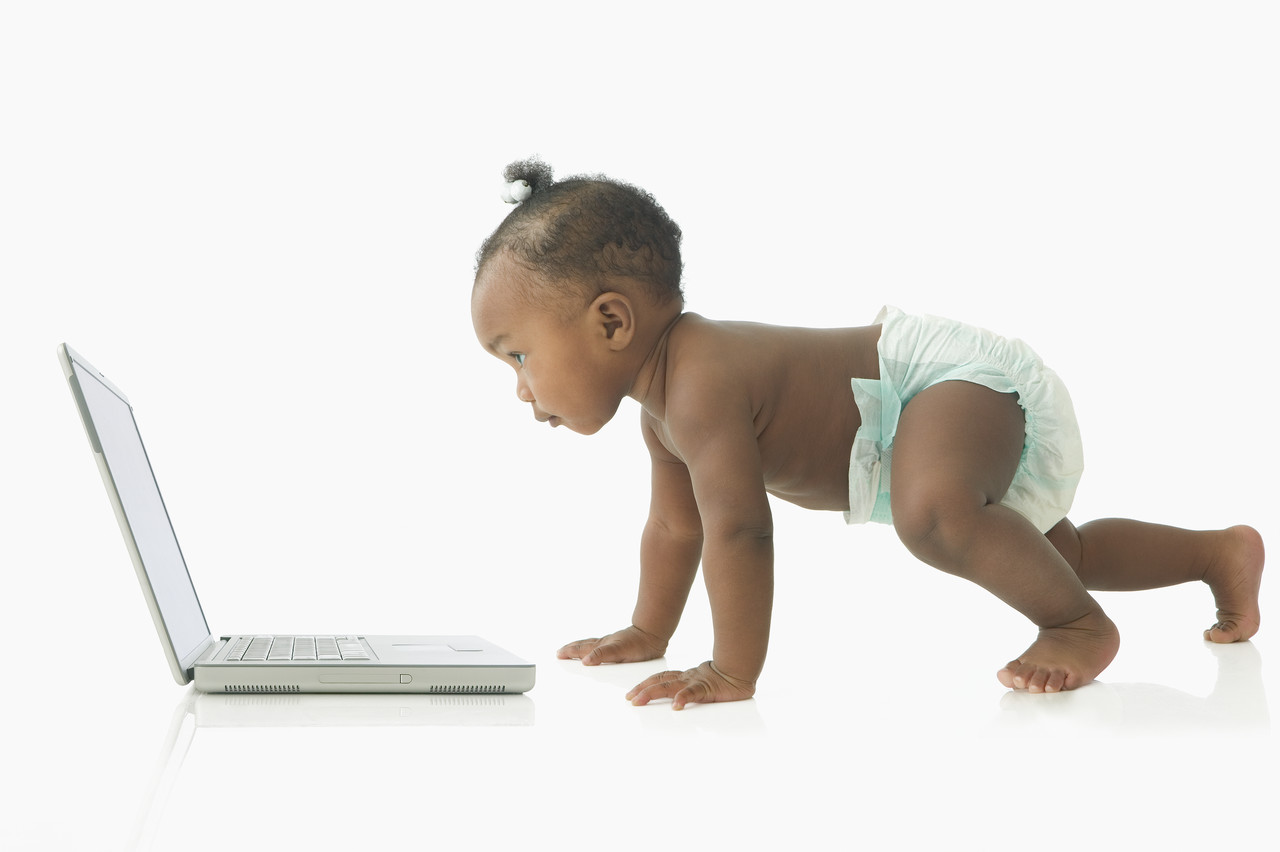 Reduce Local Computing Power
Traditional local computing power requirement :
One need to buy your own personal computer
Buy powerful processor if you need intensive computing
Buy large memory to meet application requirement
Install plenty of applications in need
Some drawbacks :
One can hardly replicate the same system environment
One needs to regularly update or upgrade software and hardware
One needs to reinstall all applications if you reinstall the OS
Reduce Local Computing Power
Using Cloud Computing services :
One can utilize the remote computing power in the cloud
One needs only basic computing power to connect to internet
Application in the cloud will automatically upgrade
Some benefits :
One can access his/her applications anywhere through the Internet
One can dynamically request for computing power on demand
Application may need not to be reinstalled even reinstall the OS
Reduce Local Computing Power
What dose cloud computing achieve ?
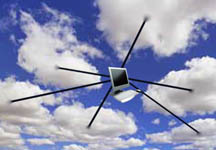 Reduce Local Storage Power
Traditional local storage power requirement :
User programs and data files are stored in local devices
User has to backup data regularly preventing hardware damage
Some drawbacks :
Storage space may not enough for burst data requirement
Storage space may be over needed which result in resource waste
Data consistency is hard to maintain between computers
Need to sacrifice part of storage space for data backup
Reduce Local Storage Power
Using Cloud Computing services :
User programs and data files are stored in the cloud
Cloud service provider will guarantee the data availability
Some benefits :
One can dynamically allocate storage space on demand
One can access data anywhere through the Internet
No need to care about data consistency between computers
No need to care about data loss due to hardware damage
Reduce Local Storage Power
What dose cloud computing achieve ?
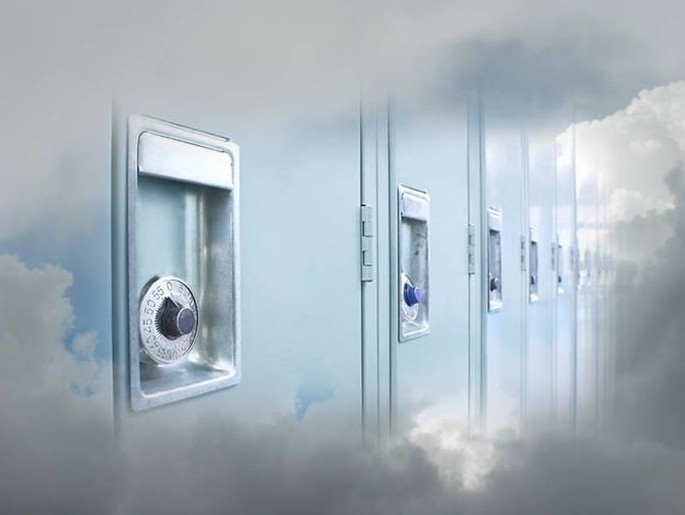 Variety of End Devices
Traditional computing resource :
One can connect to the Internet by personal computer
Only personal computer can deliver reasonable computing power
Small devices cannot perform incentive computation due to their power and hardware limitation
Some drawbacks :
Computing power is not portable
Small devices can only perform simplified works
Variety of End Devices
Devices collaborate with Cloud services :
Device connects to the Internet through wireless network
Device accesses cloud services through web service interface
Device sends computing incentive jobs into cloud and wait for results
Some benefits :
User can easily access cloud service through small devices
User can access almost unlimited computing power anywhere
Small devices can be intelligently managed through cloud
Variety of End Devices
What dose cloud computing achieve ?
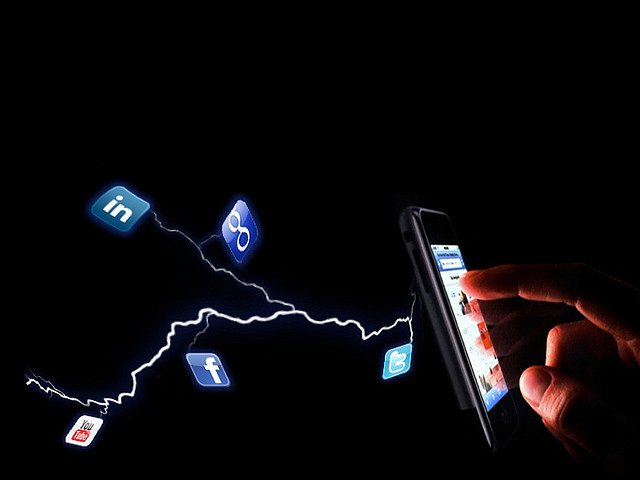 Agenda
What is Cloud Computing ?
Different perspectives
Properties and characteristics
Benefits from cloud computing

Service and deployment models
Three service models
Four deployment models
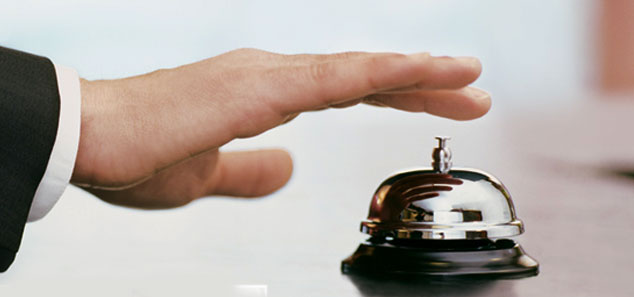 Choose the service you need.
Service Models
A Simple Analogy
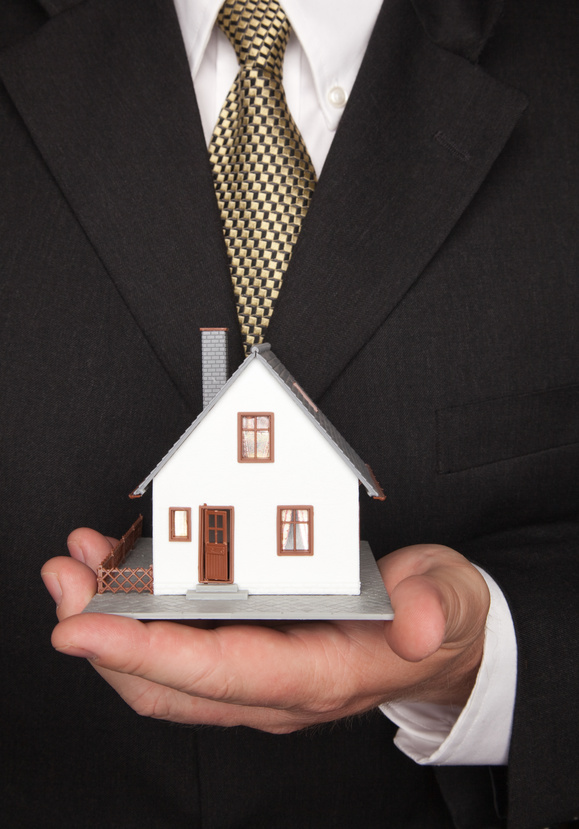 Say, you just moved to a city and you are looking for a place to live.
What is your choice ?
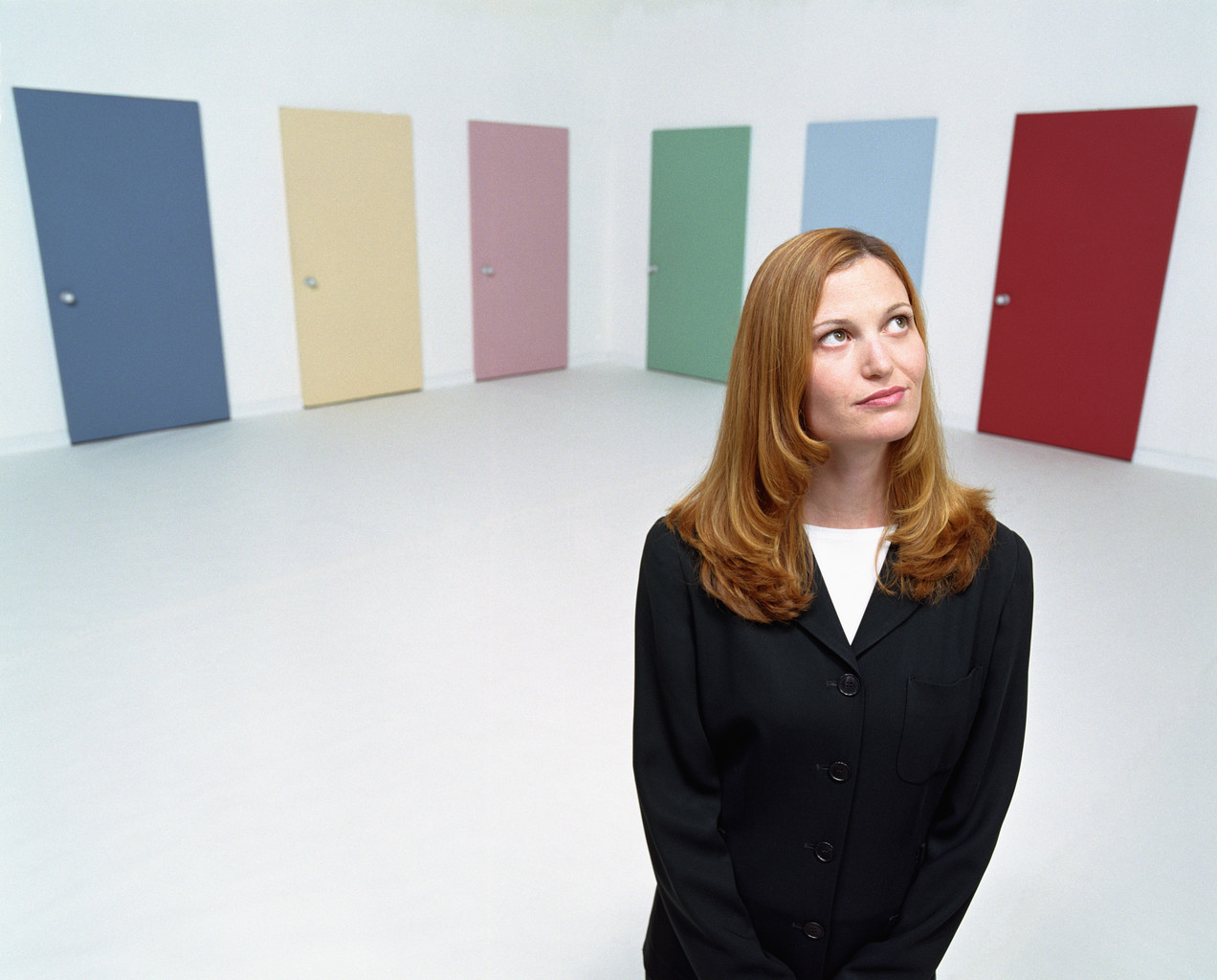 Built a new house ?
Buy an empty house ?
Live in a hotel ?
Let’s built a new house !!
You can fully control everything your like your new house to have. But that is a hard work …
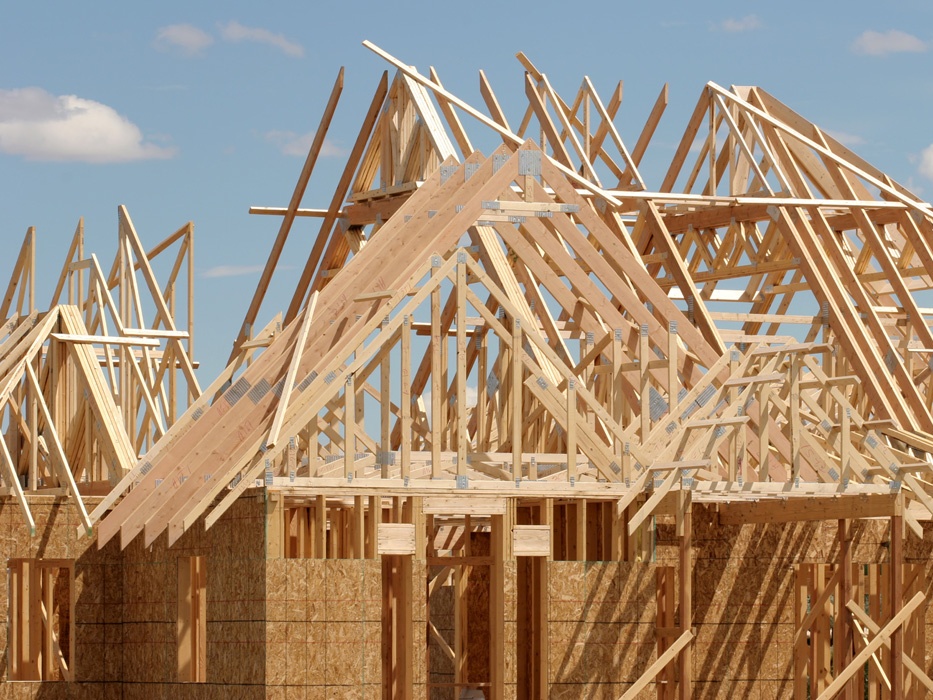 If you buy an empty house ?
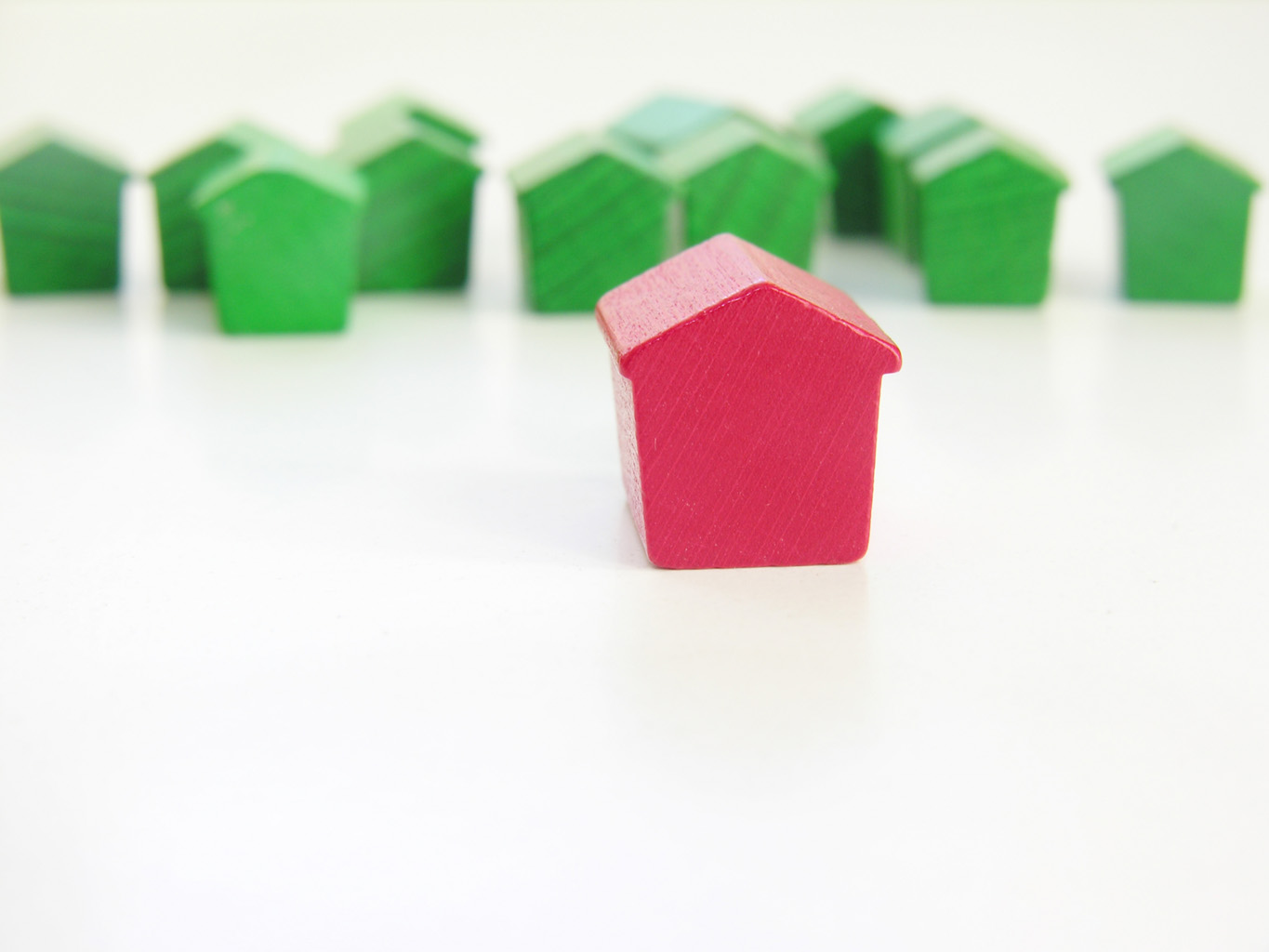 You can customize some part of your house. But never change the original architecture.
How about live in a hotel ?
Live in a hotel will be a good idea if the only thing you care is enjoy your life!! There is nothing you can do with the house except living in it.
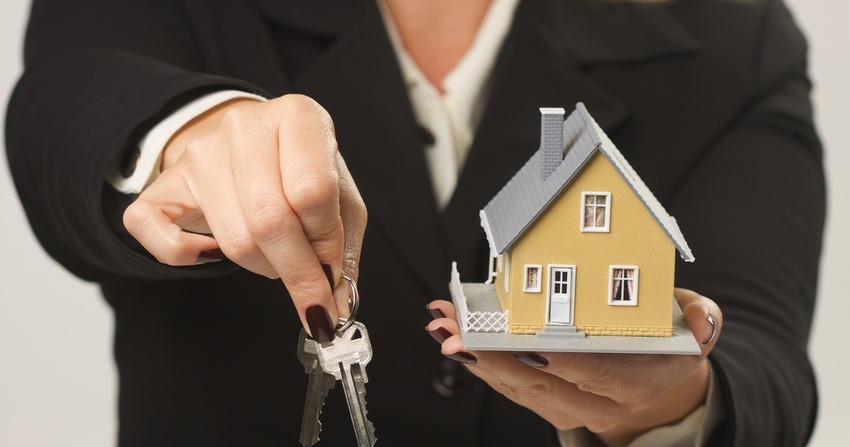 Let’s translate toCloud Computing !!
Service Models Overview
What if you want to have an IT department ?
Similar to build a new house in previous analogy
You can rent some virtualized infrastructure and build up your own IT system among those resources, which may be fully controlled.
Technical speaking, use the Infrastructure as a Service (IaaS) solution.
Similar to buy an empty house in previous analogy
You can directly develop your IT system through one cloud platform, and do not care about any lower level resource management.
Technical speaking, use the Platform as a Service (PaaS) solution.
Similar to live in a hotel in previous analogy
You can directly use some existed IT system solutions, which were provided by some cloud application service provider, without knowing any detail technique about how these service was achieved.
Technical speaking, use the Software as a Service (SaaS) solution.
Service Model Overview
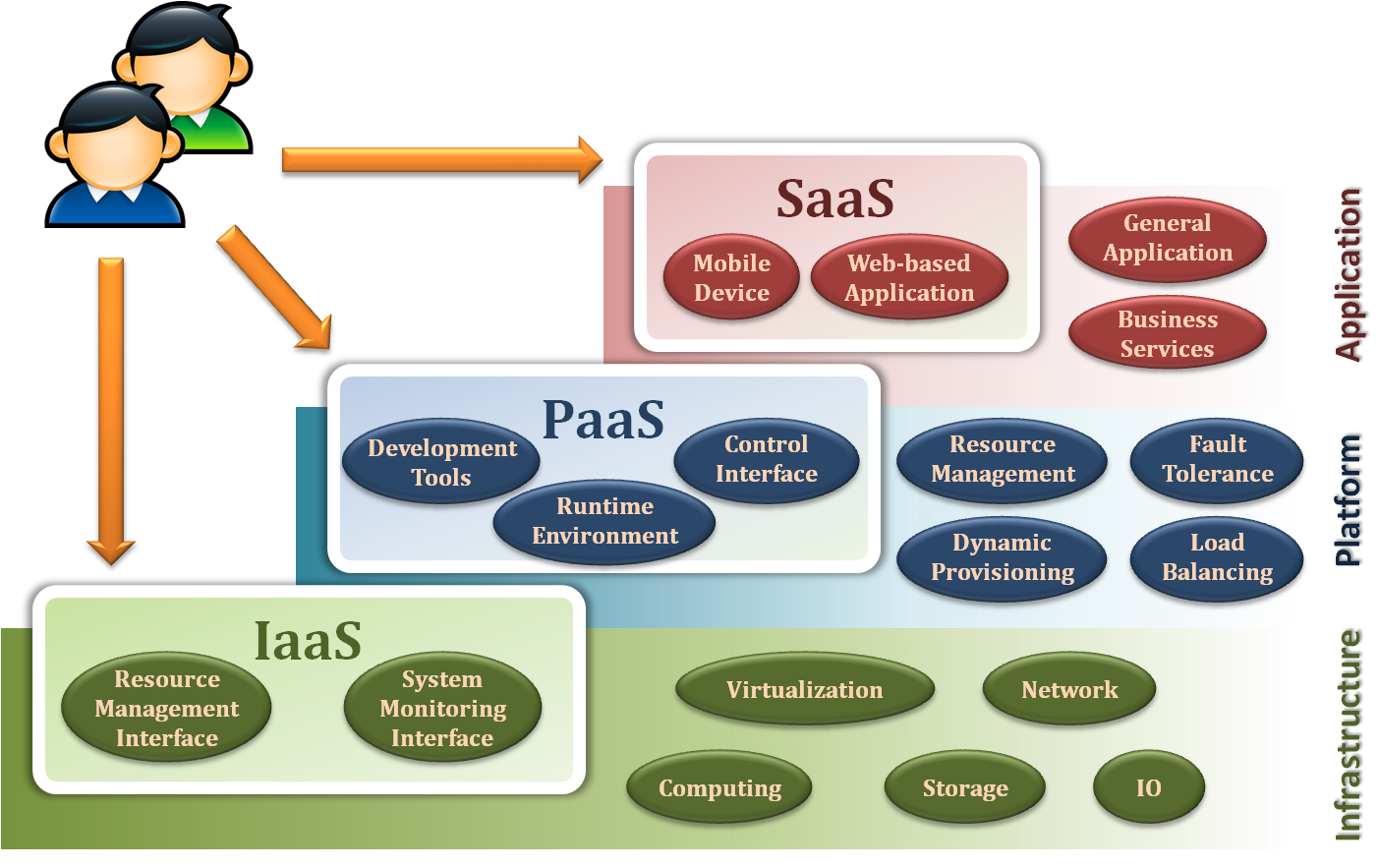 Infrastructure as a Service
Platform as a Service
Software as a Service
Service Models
Infrastructure as a Service
Infrastructure as a Service - IaaS
The capability provided to the consumer is to provision processing, storage, networks, and other fundamental computing resources where the consumer is able to deploy and run arbitrary software, which can include operating systems and applications.
The consumer does not manage or control the underlying cloud infrastructure but has control over operating systems, storage, deployed applications, and possibly limited control of select networking components .
Examples :
Amazon EC2
Eucalyputs
OpenNebula
… etc
Infrastructure as a Service
System architecture :
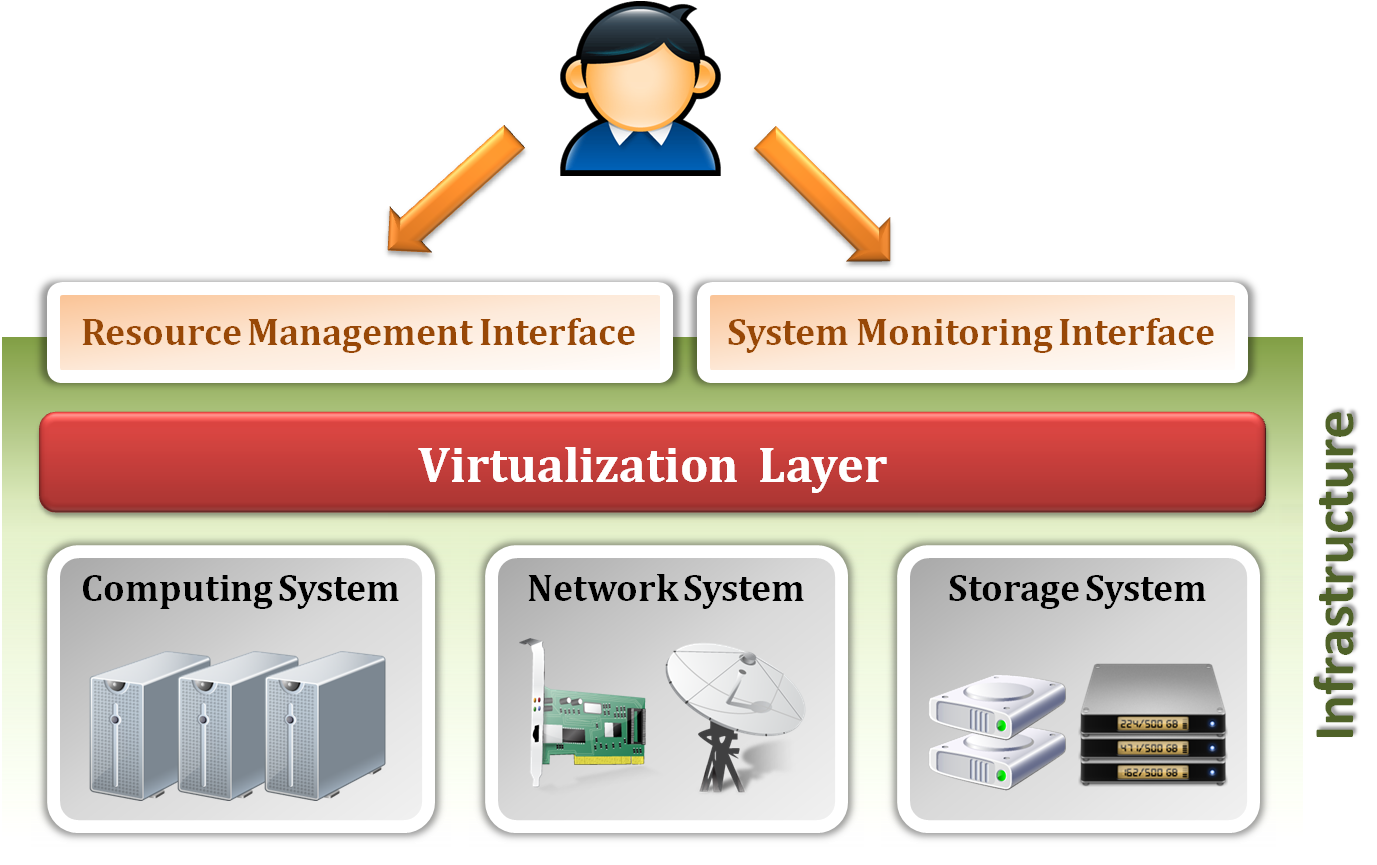 Infrastructure as a Service
Enabling technique - Virtualization
Virtualization is an abstraction of logical resources away from underlying physical resources.
Virtualization technique shift OS onto hypervisor.
Multiple OS share the physical hardware and provide different services.
Improve utilization, availability, security and convenience.
VM1
VM2
VM3
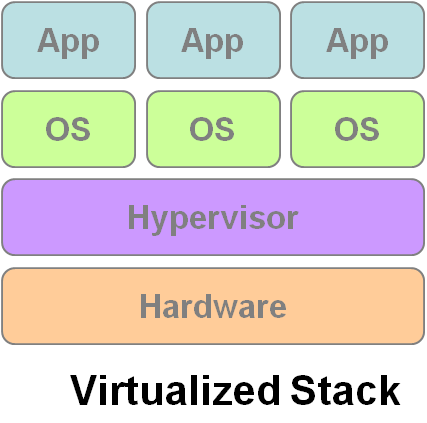 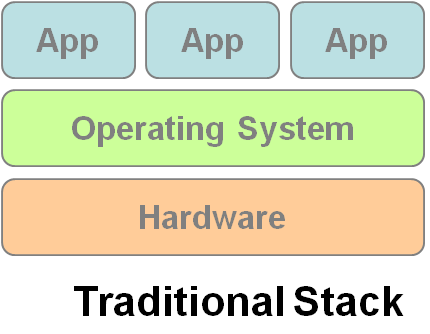 Infrastructure as a Service
Properties supported by virtualization technique :
Manageability and Interoperability
Availability and Reliability
Scalability and Elasticity
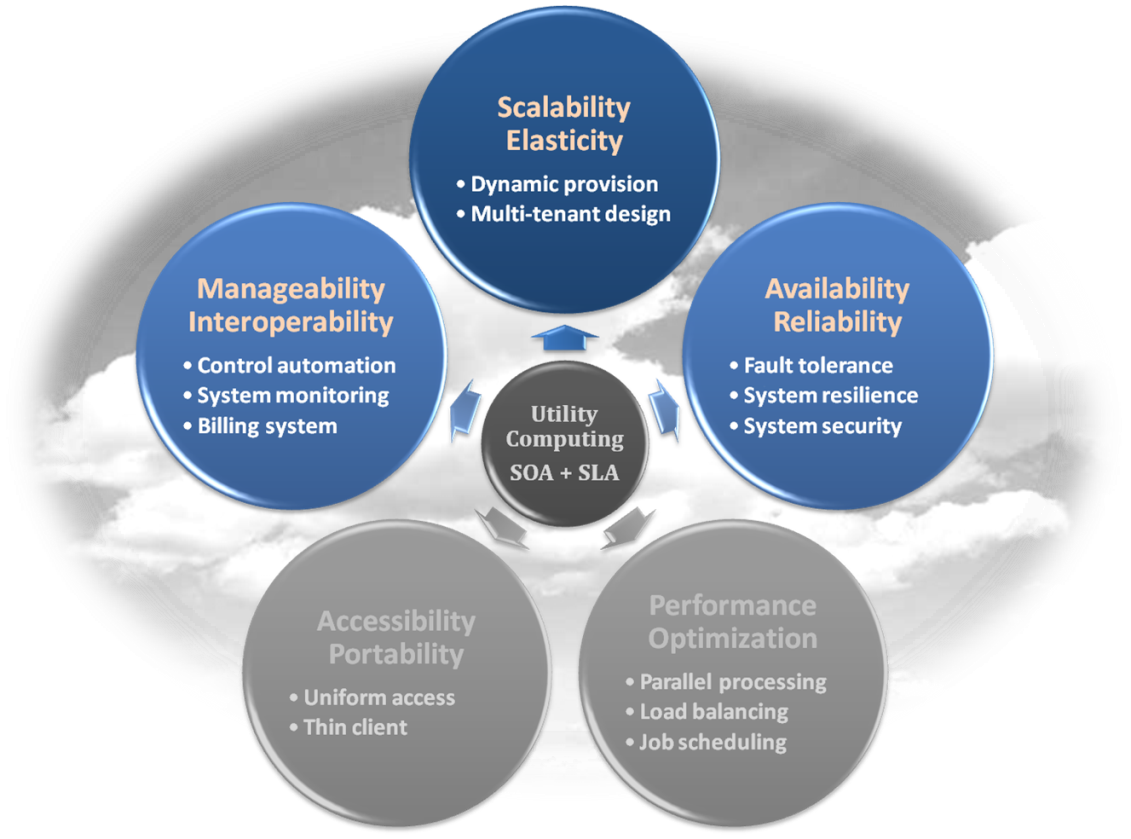 Infrastructure as a Service
Provide service –Resource Management Interface
Several types of virtualized resource :
Virtual Machine – As an IaaS provider, we should be able to provide the basic virtual machine operations, such as creation, suspension, resumption and termination, …etc.
Virtual Storage – As an IaaS provider, we should be able to provide the basic virtual storage operations, such as space allocation, space release, data writing and data reading, …etc.
Virtual Network – As an IaaS provider, we should be able to provide the basic virtual network operations, such as IP address allocation, domain name register, connection establishment and bandwidth provision, …etc.
Infrastructure as a Service
Provide service – System Monitoring Interface
Several types of monitoring metrics :
Virtual Machine – As an IaaS provider, we should be able to monitor some system states of each virtual machine, such as CPU loading, memory utilization, IO loading and internal network loading, …etc.
Virtual Storage – As an IaaS provider, we should be able to monitor some storage states of each virtual storage, such as virtual space utilization, data duplication and storage device access bandwidth, …etc.
Virtual Network – As an IaaS provider, we should be able to monitor some network states of each virtual network, such as virtual network bandwidth, network connectivity and network load balancing, …etc.
IaaS - Summary
IaaS is the deployment platform that abstract the infrastructure.
IaaS enabling technique
Virtualization
Server Virtualization
Storage Virtualization
Network Virtualization
IaaS provided services
Resource Management Interface
System Monitoring Interface
Infrastructure as a Service
Platform as a Service
Software as a Service
Service Models
Platform as a Service
Platform as a Service - PaaS
The capability provided to the consumer is to deploy onto the cloud infrastructure consumer-created or acquired applications created using programming languages and tools supported by the provider.
The consumer does not manage or control the underlying cloud infrastructure including network, servers, operating systems, or storage, but has control over the deployed applications and possibly application hosting environment configurations.
Examples :
Microsoft Windows Azure
Google App Engine
Hadoop
… etc
Platform as a Service
System architecture :
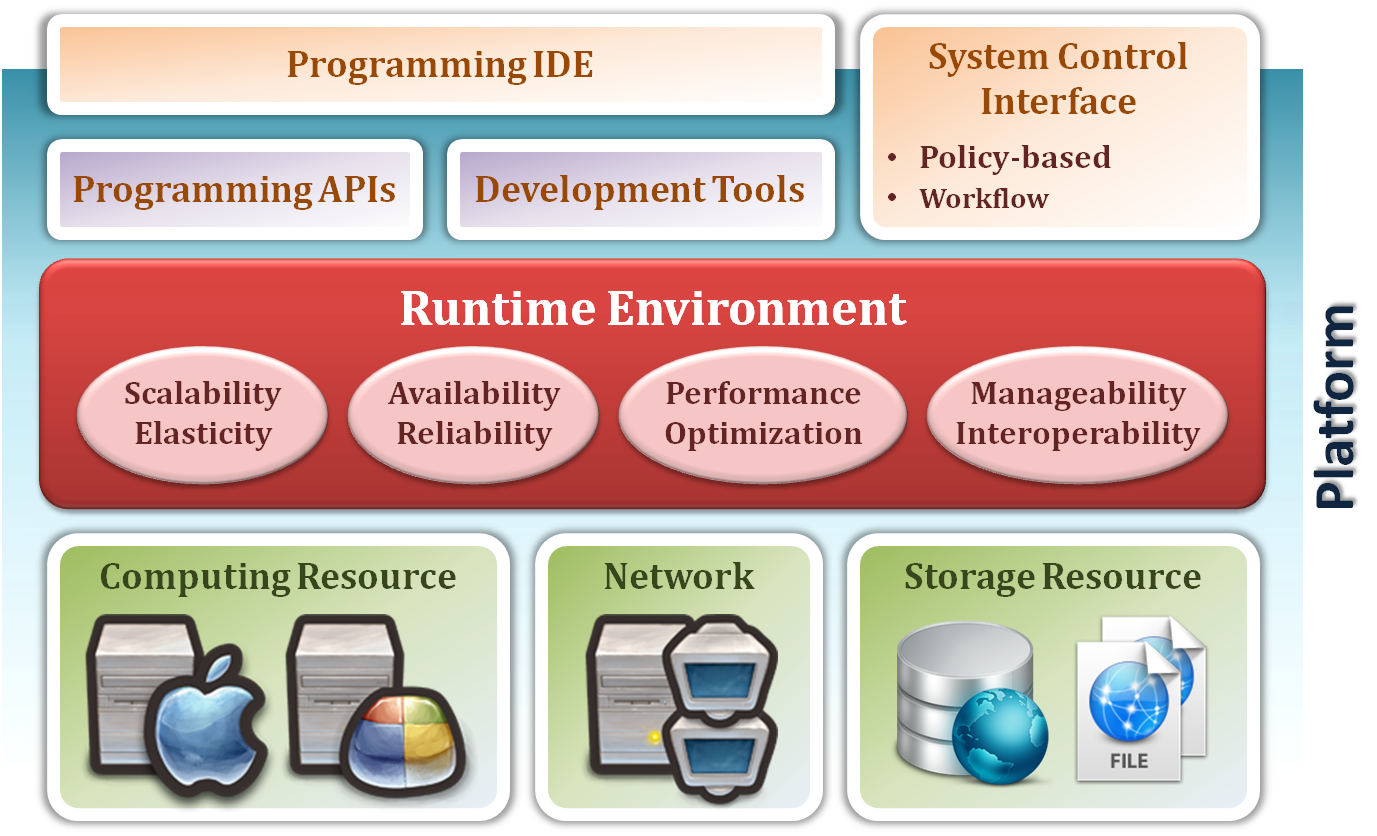 Platform as a Service
Enabling technique – Runtime Environment Design
Runtime environment refers to collection of software services available. Usually implemented by a collection of program libraries.
Common properties in Runtime Environment :
Manageability and Interoperability
Performance and Optimization
Availability and Reliability
Scalability and Elasticity
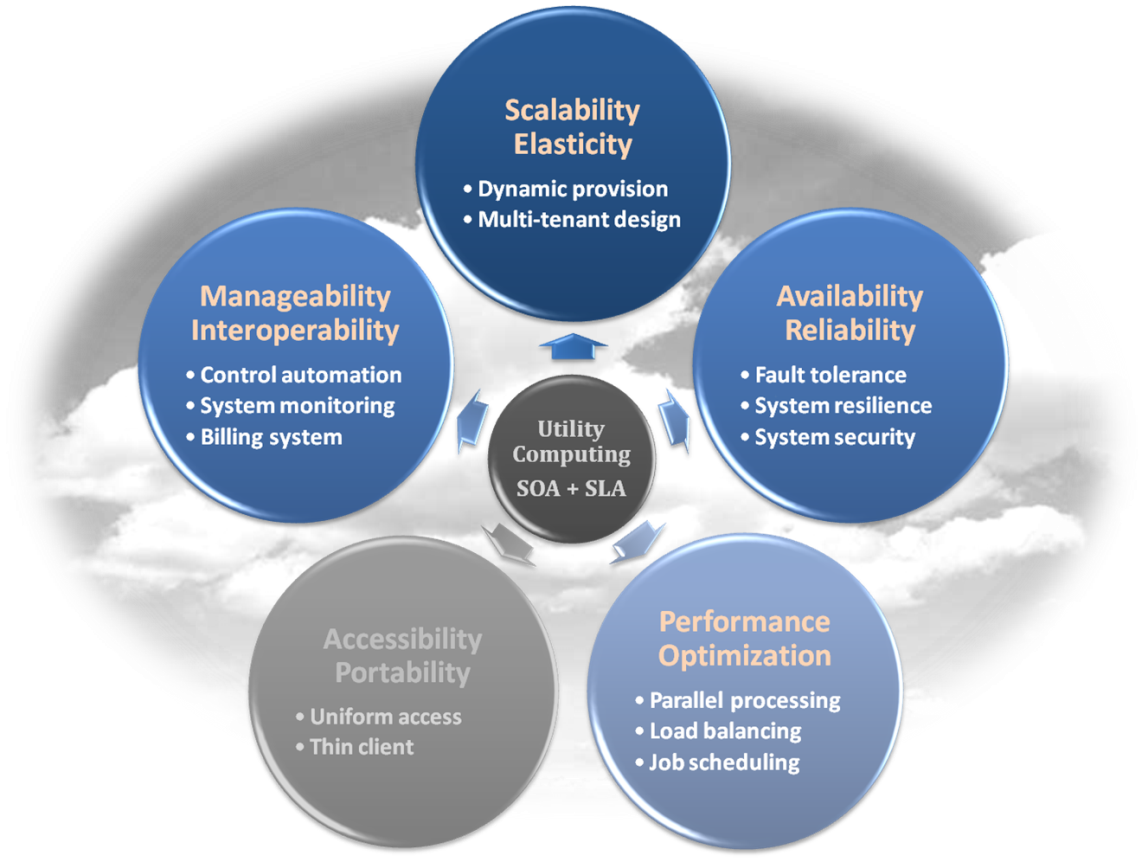 Platform as a Service
Provide service – Programming IDE
Users make use of programming IDE to develop their service among PaaS.
This IDE should integrate the full functionalities which supported from the underling runtime environment.
This IDE should also provide some development tools, such as profiler, debugger and testing environment.
The programming APIs supported from runtime environment may be various between different cloud providers, but there are still some common operating functions.
Computation, storage and communication resource operation
Platform as a Service
Provide service – System Control Interface
Police-Based Control
Typically described as a principle or rule to guide decisions and achieve rational outcome(s)
Make the decision according to some requirements
Workflow Control
Describe the flow of installation and configuration of resources
Workflow processing daemon delivers speedy and efficient construction and management of cloud resources
PaaS - Summary
PaaS is the development platform that abstract the infrastructure, OS, and middleware to drive developer productivity.
PaaS enabling technique
Runtime Environment
PaaS provide services
Programming IDE
Programming APIs
Development tools
System Control Interface
Policy based approach
Workflow based approach
Infrastructure as a Service
Platform as a Service
Software as a Service
Service Models
Software as a Service
Software as a Service - SaaS
The capability provided to the consumer is to use the provider’s applications running on a cloud infrastructure. The applications are accessible from various client devices through a thin client interface such as a web browser (e.g., web-based email).
The consumer does not manage or control the underlying cloud infrastructure including network, servers, operating systems, storage, or even individual application capabilities, with the possible exception of limited user-specific application configuration settings.
Examples :
Google Apps (e.g., Gmail, Google Docs, Google sites, …etc)
SalesForce.com
EyeOS
… etc
Software as a Service
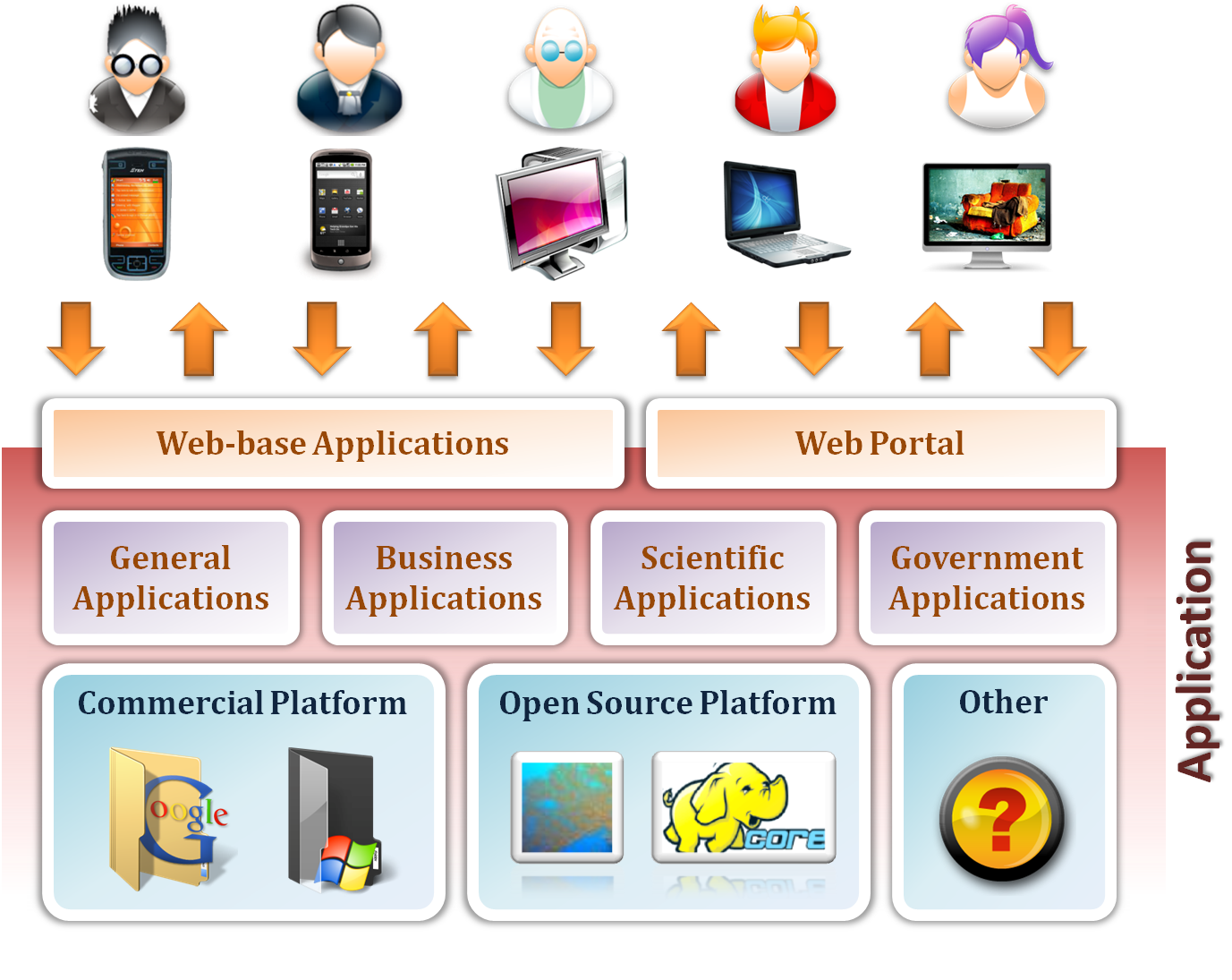 Software as a Service
Enabling Technique – Web Service
Web 2.0 is the trend of using the full potential of the web
Viewing the Internet as a computing platform
Running interactive applications through a web browser
Leveraging interconnectivity and mobility of devices
Enhanced effectiveness with greater human participation
Properties provided by Internet :
Accessibility and Portability
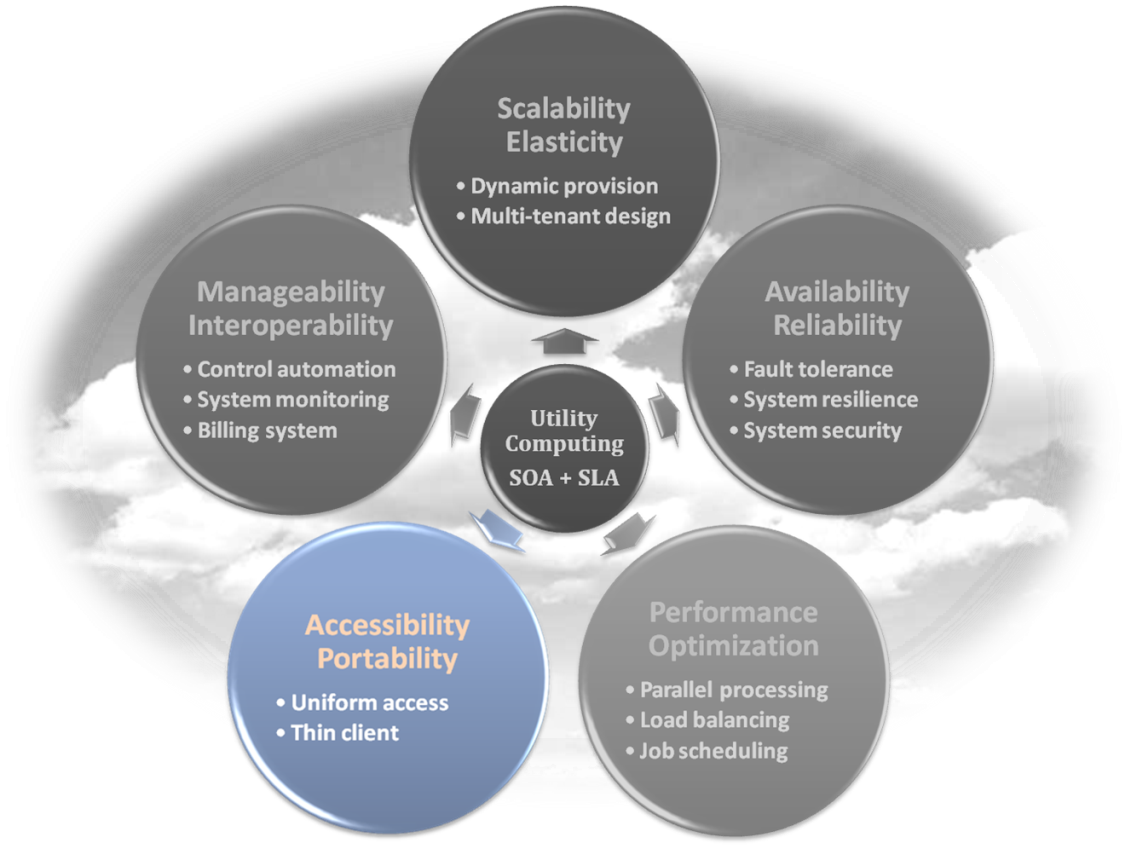 Software as a Service
Provide service – Web-based Applications
Conventional applications should translate their access interface onto web-based platform.
Applications in different domains
General Applications – Applications which are designed for general propose, such as office suit, multimedia and instant message, …etc.
Business Applications – Application which are designed for business propose, such as ERP, CRM and market trading system, …etc.
Scientific Applications – Application which are designed for scientific propose, such as aerospace simulation and biochemistry simulation, …etc.
Government Applications – Applications which are designed for government propose, such as national medical system and public transportation system service, …etc.
Software as a Service
Provide service – Web Portal
Apart from the standard search engine feature, web portals offer other services such as e-mail, news, stock prices, information, databases and entertainment.
Portals provide a way for enterprises to provide a consistent look and feel with access control and procedures for multiple applications and databases, which otherwise would have been different entities altogether.
Some examples :
iGoogle
MSNBC
Netvibes
Yahoo!
SaaS - Summary
SaaS is the finished applications that you rent and customize.
SaaS enabling technique
Web Service
SaaS provide services
Web-based Applications
General applications
Business applications
Scientific applications
Government applications
Web Portal
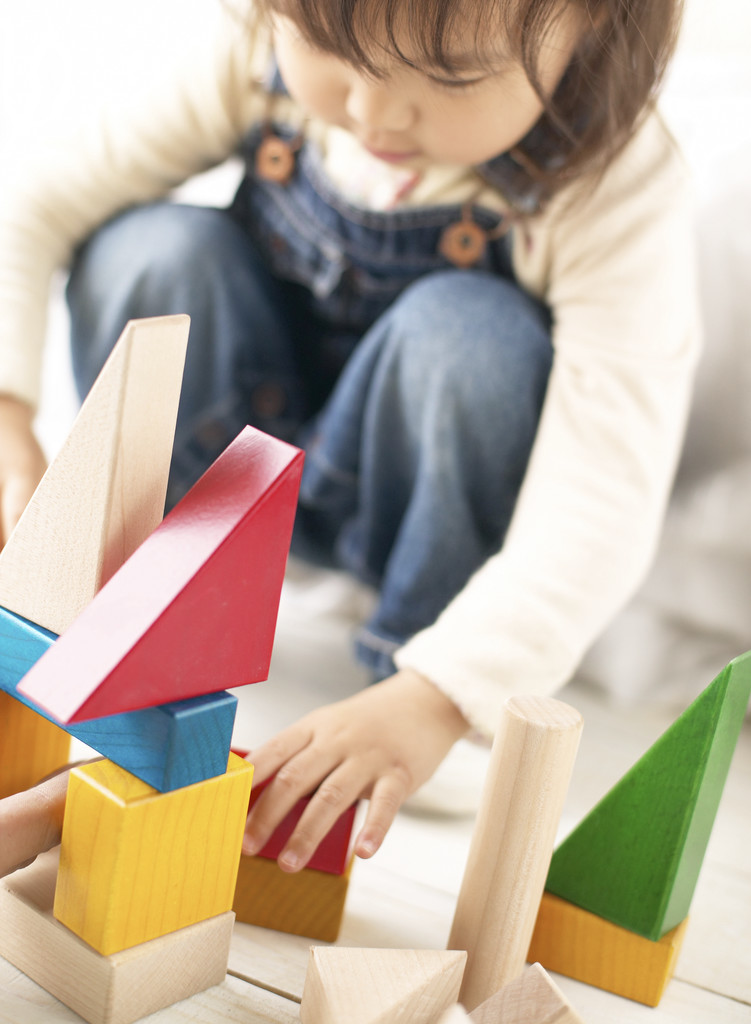 How to deploy a cloud system ?
Deployment models
Deployment Model
There are four primary cloud deployment models :
Public Cloud
Private Cloud
Community Cloud
Hybrid Cloud
Each can exhibit the previously discussed characteristics; their differences lie primarily in the scope and access of published cloud services, as they are made available to service consumers.
Public Cloud
Public cloud definition
The cloud infrastructure is made available to the general public or a large industry group and is owned by an organization selling cloud services.
Also known as external cloud or multi-tenant cloud, this model essentially represents a cloud environment that is openly accessible.
Basic characteristics :
Homogeneous infrastructure
Common policies
Shared resources and multi-tenant
Leased or rented infrastructure
Economies of scale
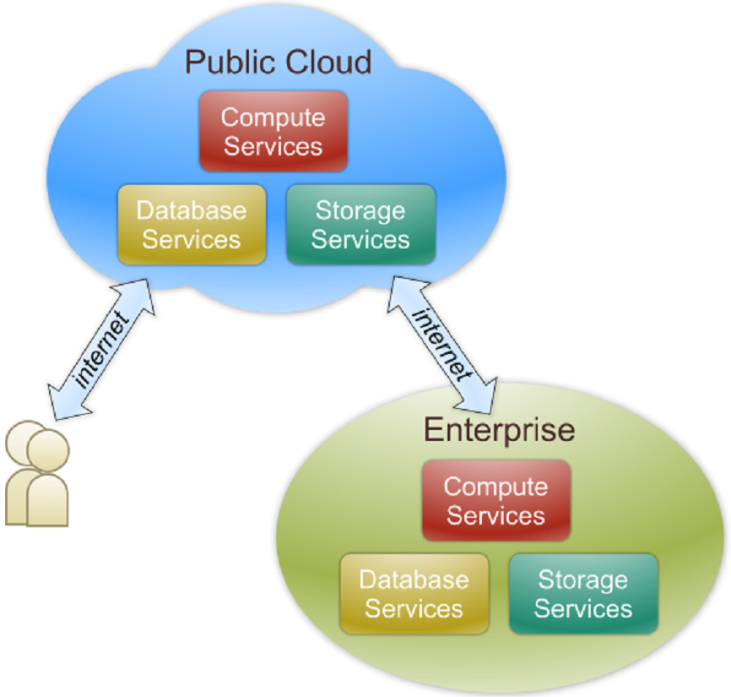 Private Cloud
Private cloud definition
The cloud infrastructure is operated solely for an organization. It may be managed by the organization or a third party and may exist on premise or off premise.
Also referred to as internal cloud or on-premise cloud, a private cloud intentionally limits access to its resources to service consumers that belong to the same organization that owns the cloud.
Basic characteristics :
Heterogeneous infrastructure
Customized and tailored policies
Dedicated resources
In-house infrastructure
End-to-end control
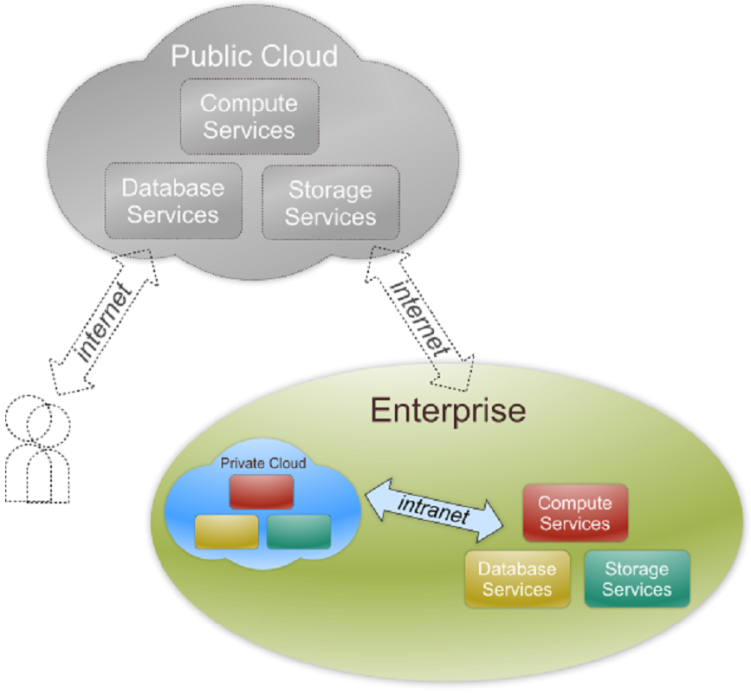 Public vs. Private
Comparison :
Community Cloud
Community cloud definition
The cloud infrastructure is shared by several organizations and supports a specific community that has shared concerns (e.g., mission, security requirements, policy, and compliance considerations).
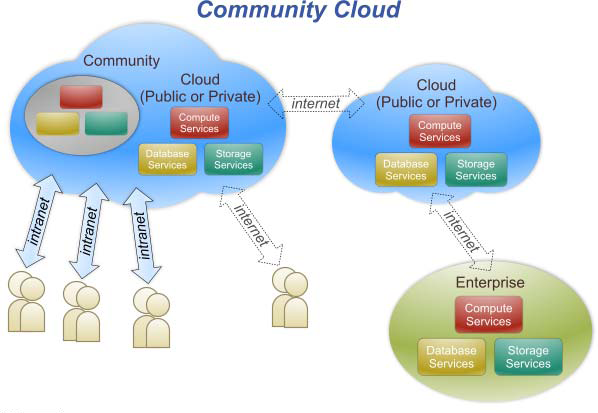 Hybrid Cloud
Hybrid cloud definition
The cloud infrastructure is a composition of two or more clouds (private, community, or public) that remain unique entities but are bound together by standardized or proprietary technology that enables data and applicationportability (e.g., cloud burstingfor load-balancing betweenclouds).
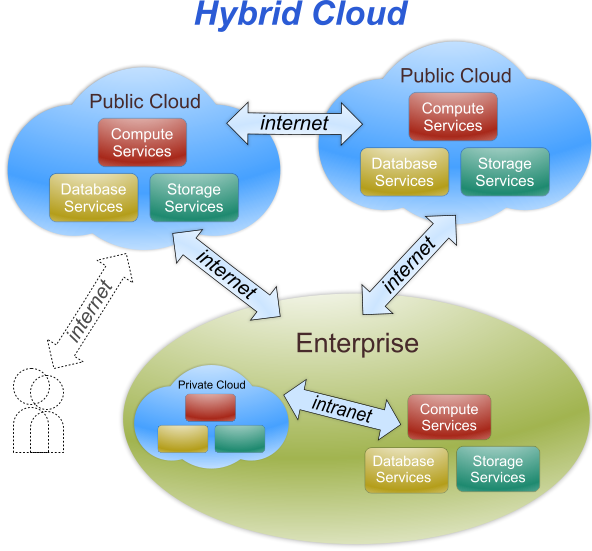 Cloud Ecosystem
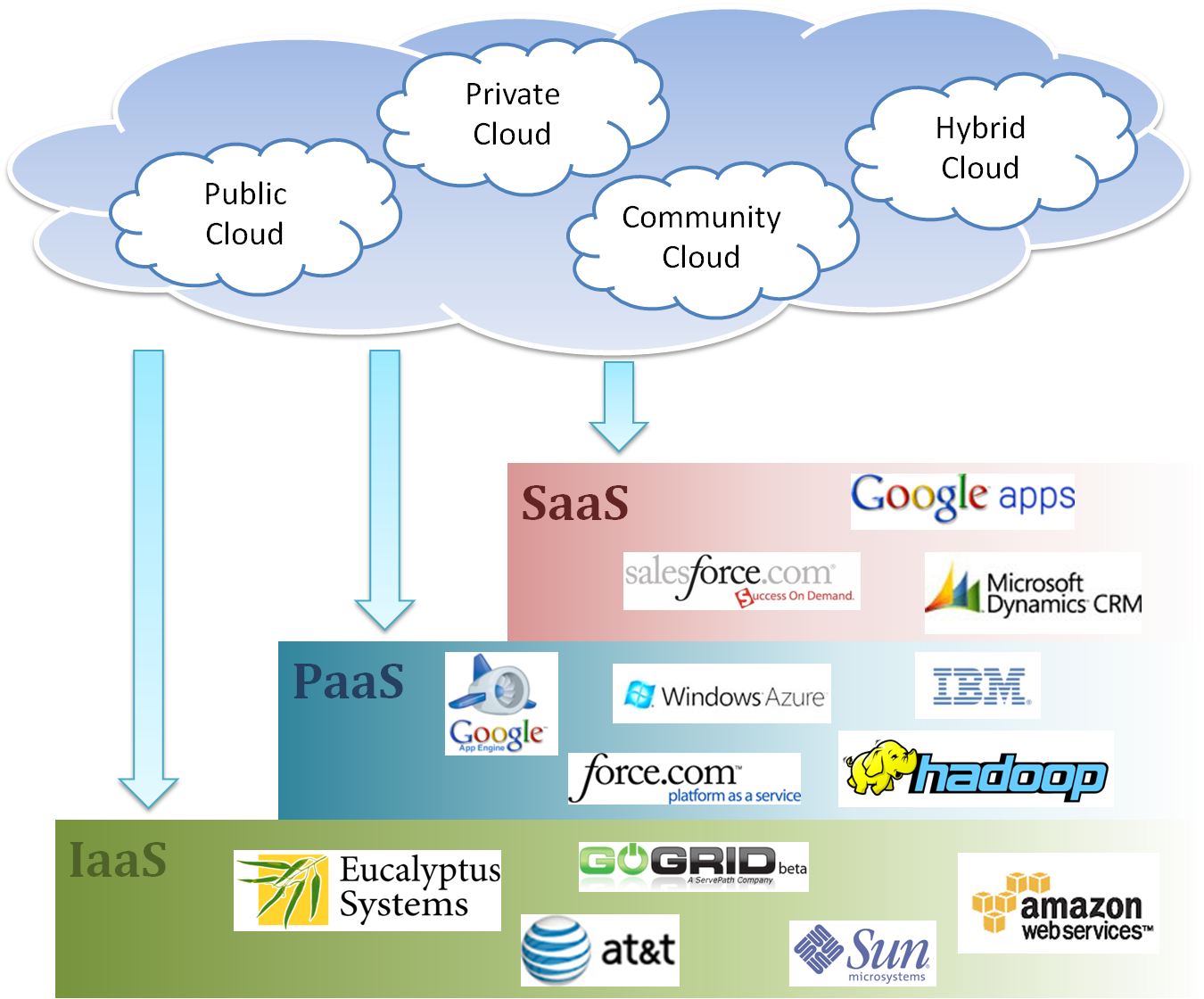 Summary
What is cloud computing in your mind
Clear or Cloudy?

Cloud computing is a new paradigm shift of computing 
Cloud computing can provide high quality of properties and characteristics based on essentially central ideas

Service models and deployment models provide services that can be used to
Rent fundamental computing resources
Deploy and develop customer-created applications on clouds 
Access provider’s applications over network (wired or wireless)
References
NIST (National Institute of Standards and Technology). http://csrc.nist.gov/groups/SNS/cloud-computing/
M. Armbrust et. al., “Above the Clouds: A Berkeley View of Cloud Computing,” Technical Report No. UCB/EECS-2009-28, University of California at Berkeley, 2009. 
R. Buyya et. al., “Cloud computing and emerging IT platforms: Vision, hype, and reality for delivering computing as the 5th utility,” Future Generation Computer Systems, 2009.
Cloud Computing Use Cases. http://groups.google.com/group/cloud-computing-use-cases
Cloud Computing Explained. http://www.andyharjanto.com/2009/11/wanted-cloud-computing-explained-in.html
From Wikipedia, the free encyclopedia
All resources of the materials and pictures were partially retrieved from the Internet.